Proven Reinforcers to Create a Climate of Appreciation in Your School
Laura a. riffel, ph.d.
Five languages of appreciation in the workplace
Chapman & White (2012)
Words of Affirmation
Quality Time
Acts of Service
Tangible Gifts
Physical Touch
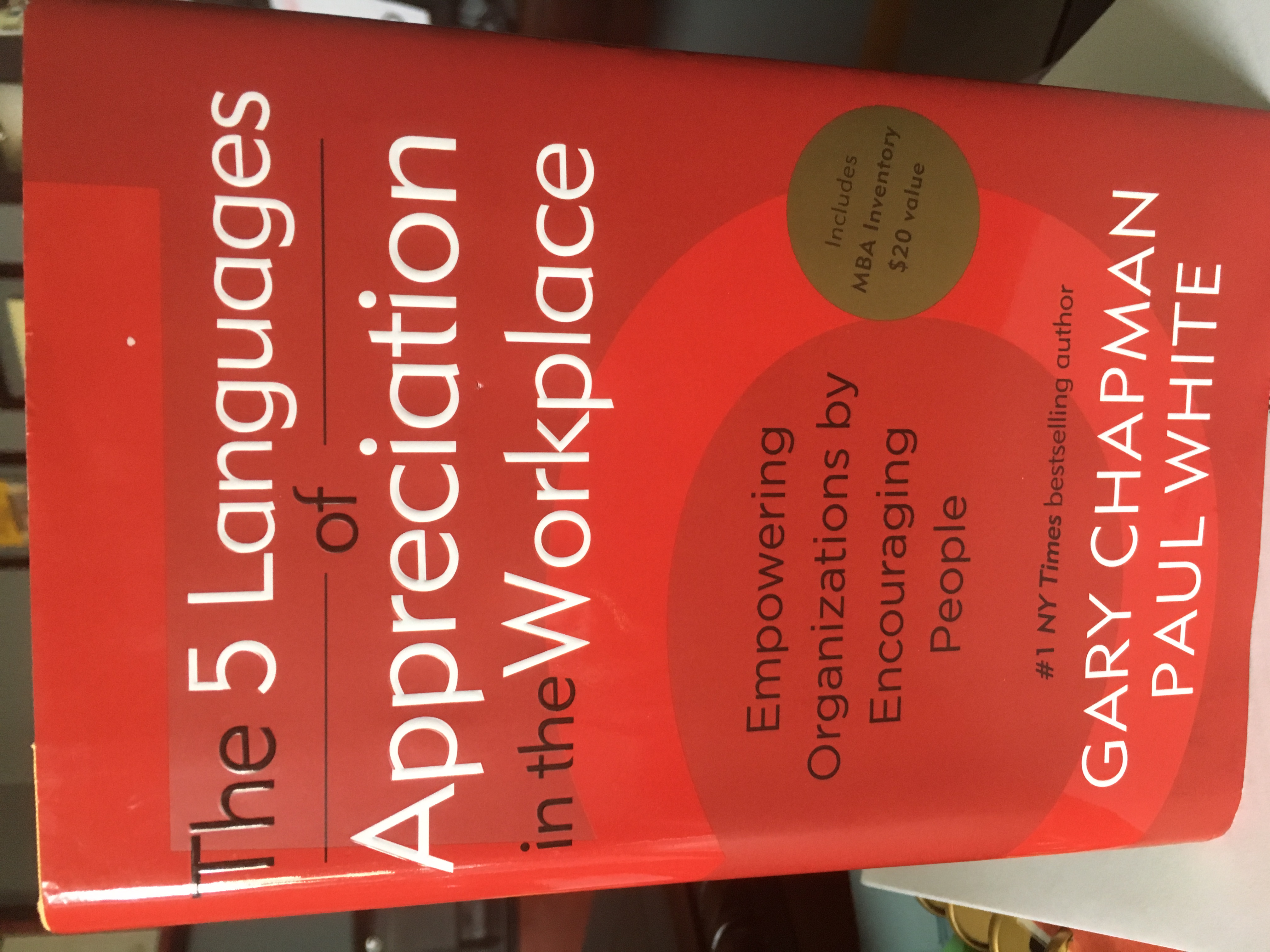 All gotchas should be delivered with behavior specific praise. Our leadership team of middle school students made a video for the staff:(we will provide a link)
Torrington Middle School
Torrington, Wyoming
Reinforcements
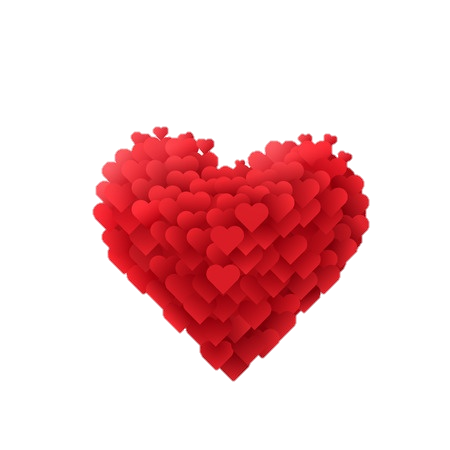 PALPATES
1) Privileges (Earning special privileges) 
2) Attention (Quality Time with Adults and Peers) 
3) Leadership (Earning Leadership Roles) 
4) Praise (Social Praise- Name in Lights) 
5) Assistance (Special Assistance in a Topic of Their Choice) 
6) Touch (High Five) 
7) Escape (Escape from a Task or Chore) 
8) Supplies (School Supplies)
Privileges
Donate benches for benches of honor
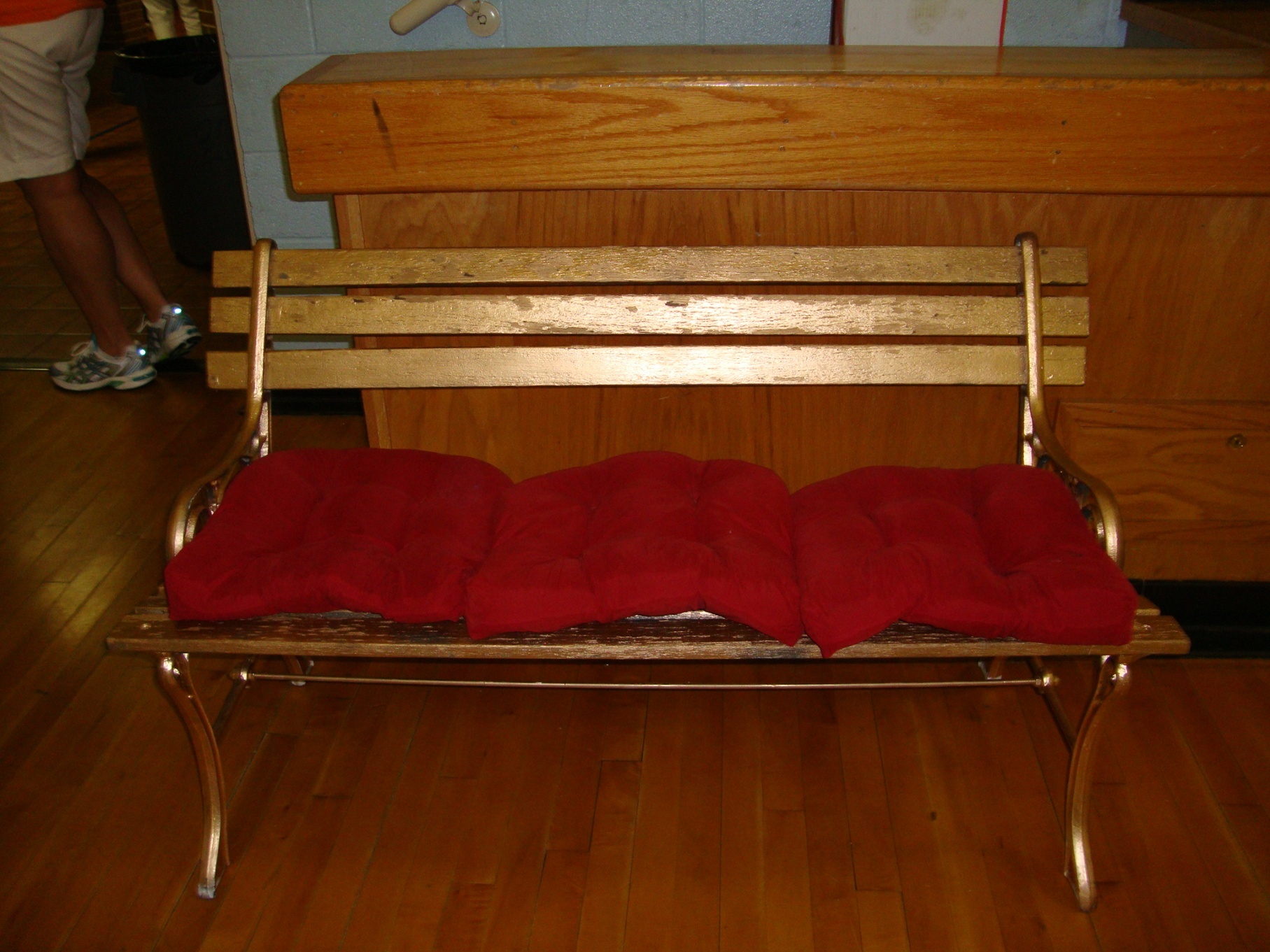 ©BDS
Get to design a teacher’s hair and she has to wear it that way all day.
©BDS
This was made by a grandparent at one of our schools- one student gets to sit in the throne and invite 3 friends to eat with them at the table.
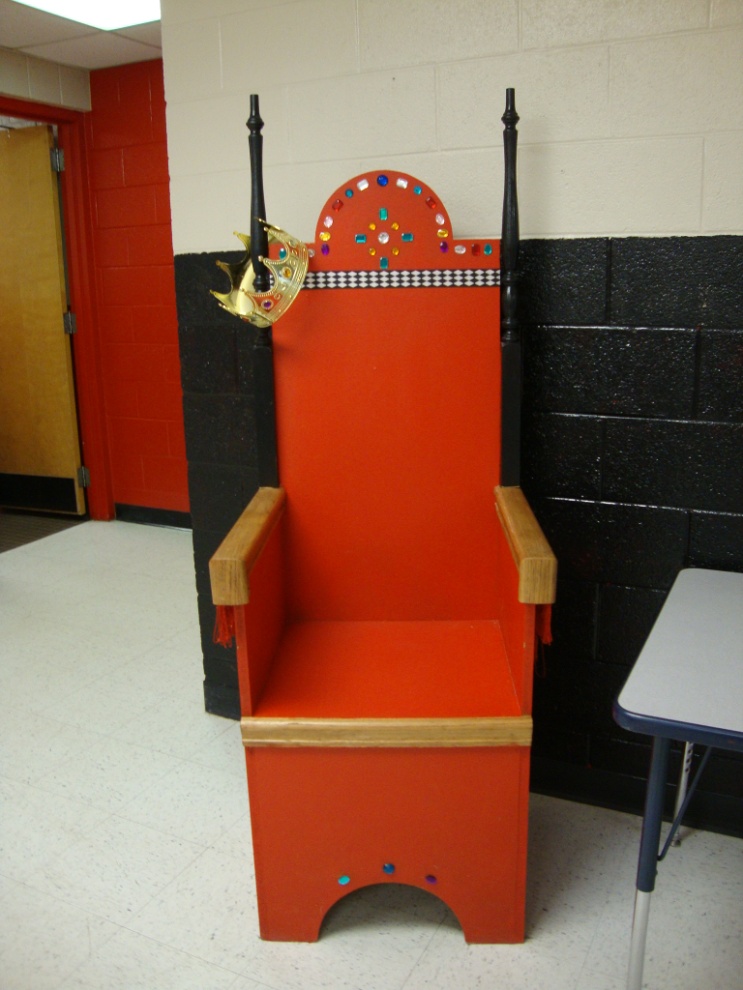 ©BDS
CEO- Keychain
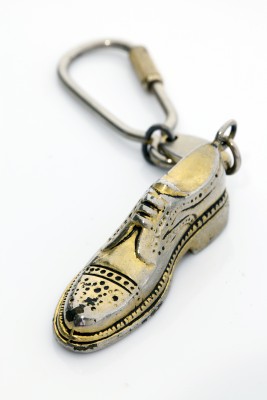 Permission to park by the front door in the visitor’s parking spot- for high school students.
Instant winners: Dance with principal and positive phone call home (every 25th gotcha has a stamp on it)
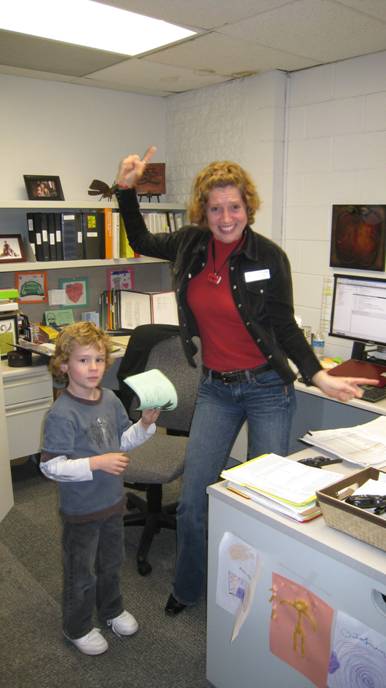 Briarglen Elementary
©BDS
[Speaker Notes: Briarglen Elementary- Tulsa, Oklahoma]
www.vistaprint.com
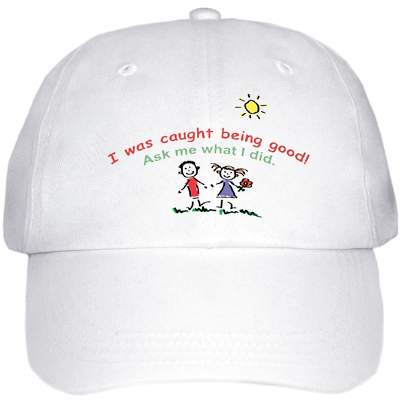 [Speaker Notes: If parents would go to www.vistaprint.com – they could order many items for very little money that will allow students to get attention for exhibiting excellent behavior.  This is a hat that could be worn as a badge of honor and then given back each day for another student to wear the next day.]
Get to eat lunch with a former military veteran and ask questions.
Get to put your handprint on a buddy bench on the playground.
Special seating for table that earns the most points during shared reading.
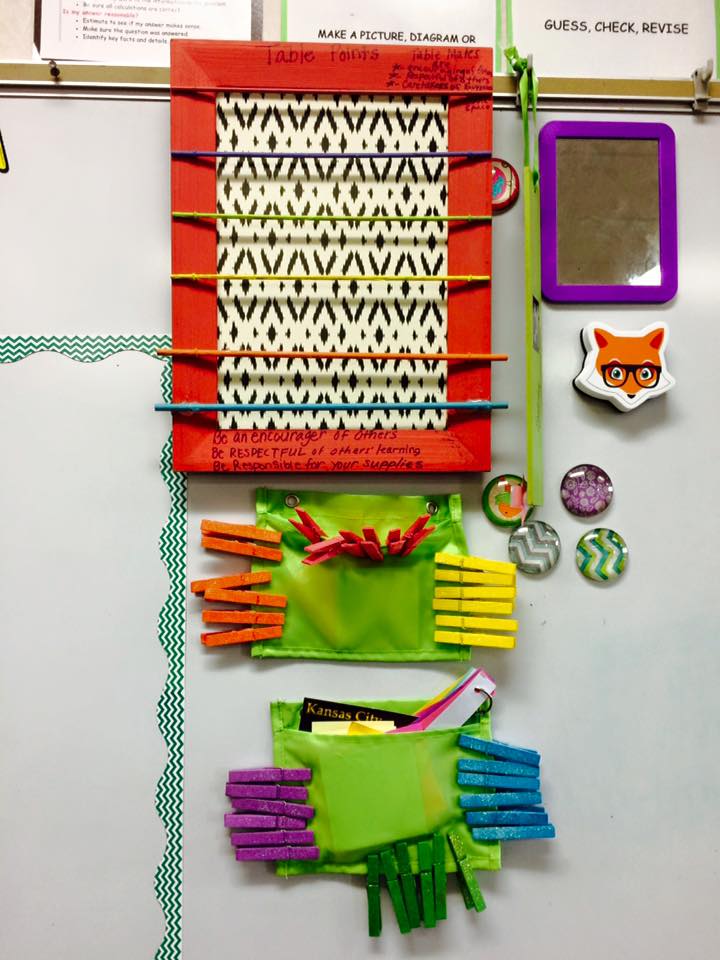 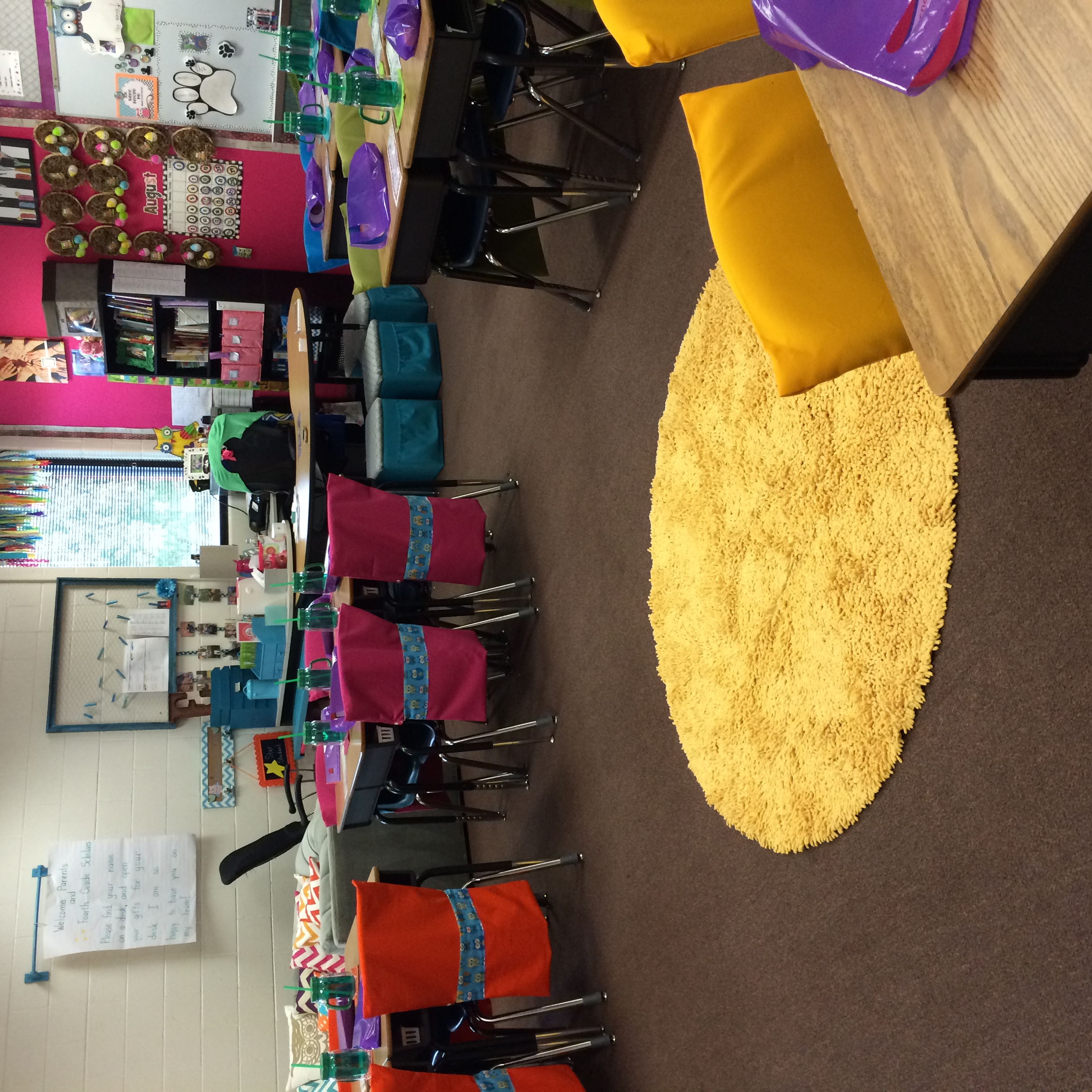 Get to wear a silly hat for the day- even if it’s not your birthday.
Buzz cut a design in a willing participant’s head.
Special seating during assemblies or games.
Get to have a book dedicated to you in the library.
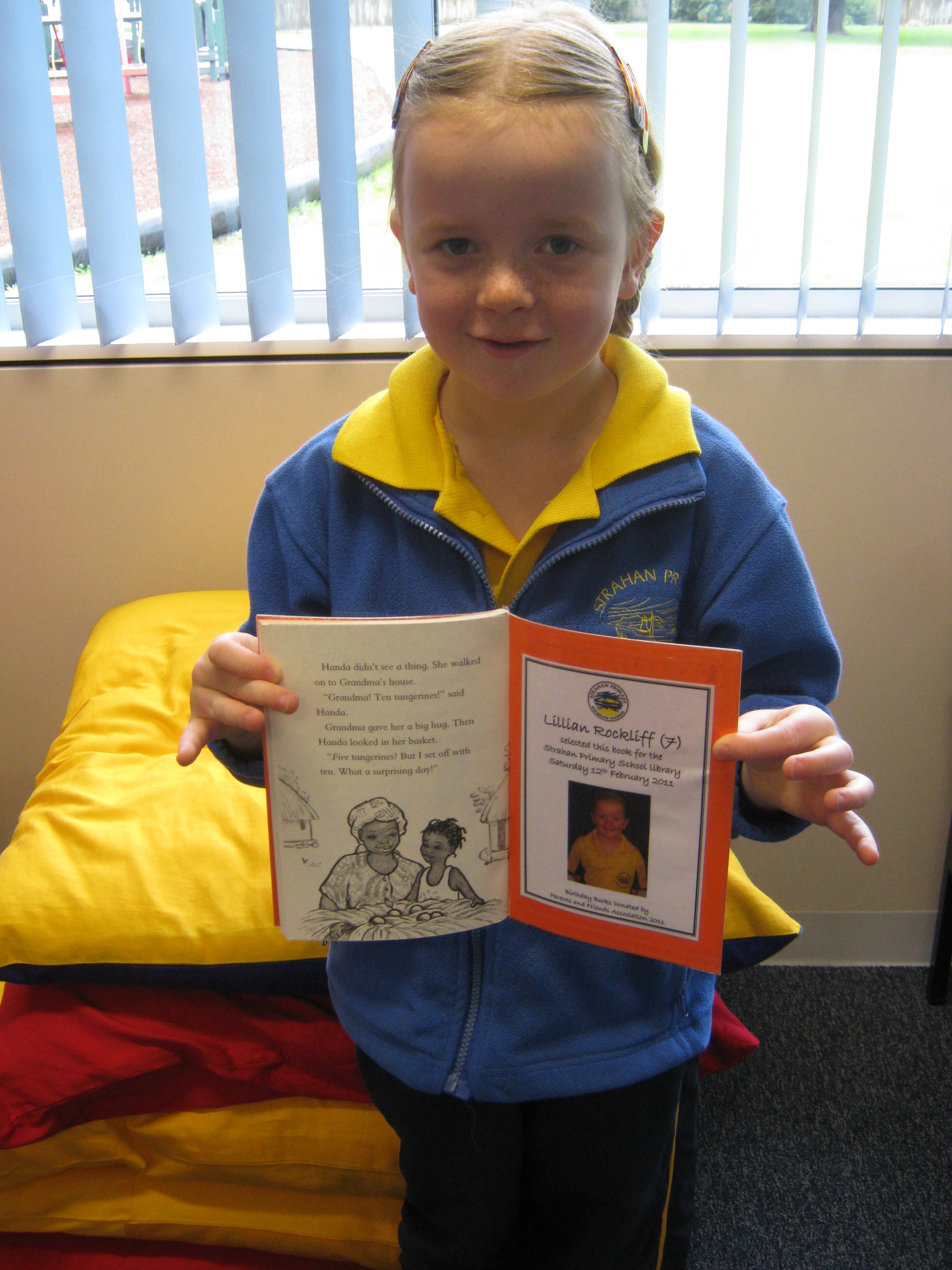 Student reading to a therapy dog at middle school.
Get to sit in a special chair for dear time.
Get to make a positive phone call home from the principal’s hot line.
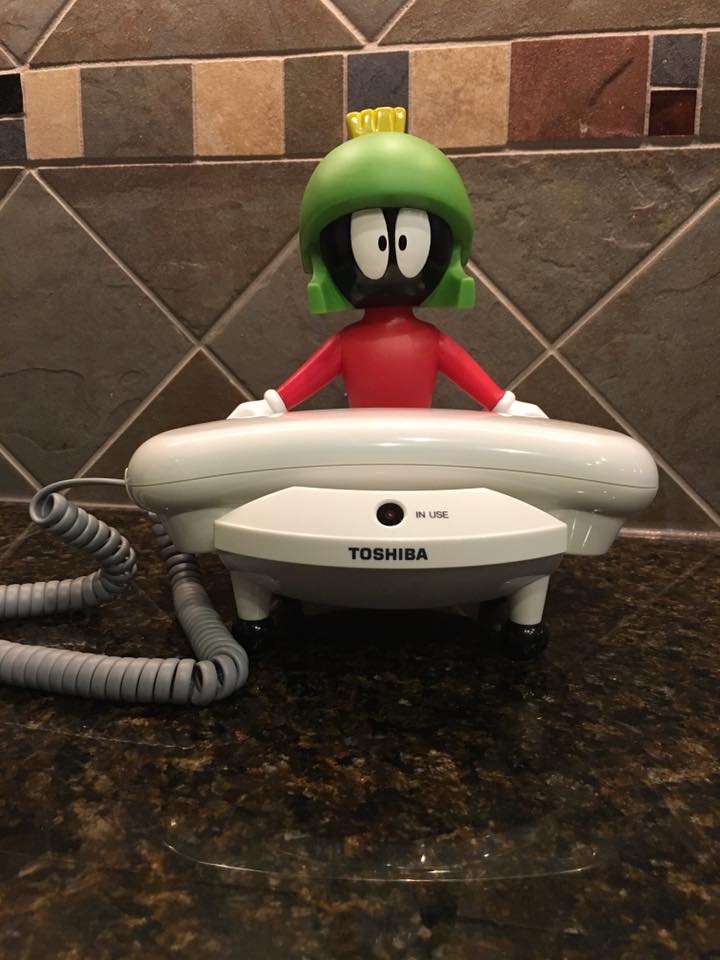 Mr. Oborny spins gotcha wheel for privilege coupons
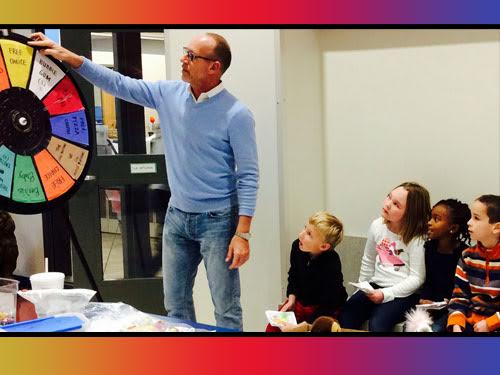 Donate limo services
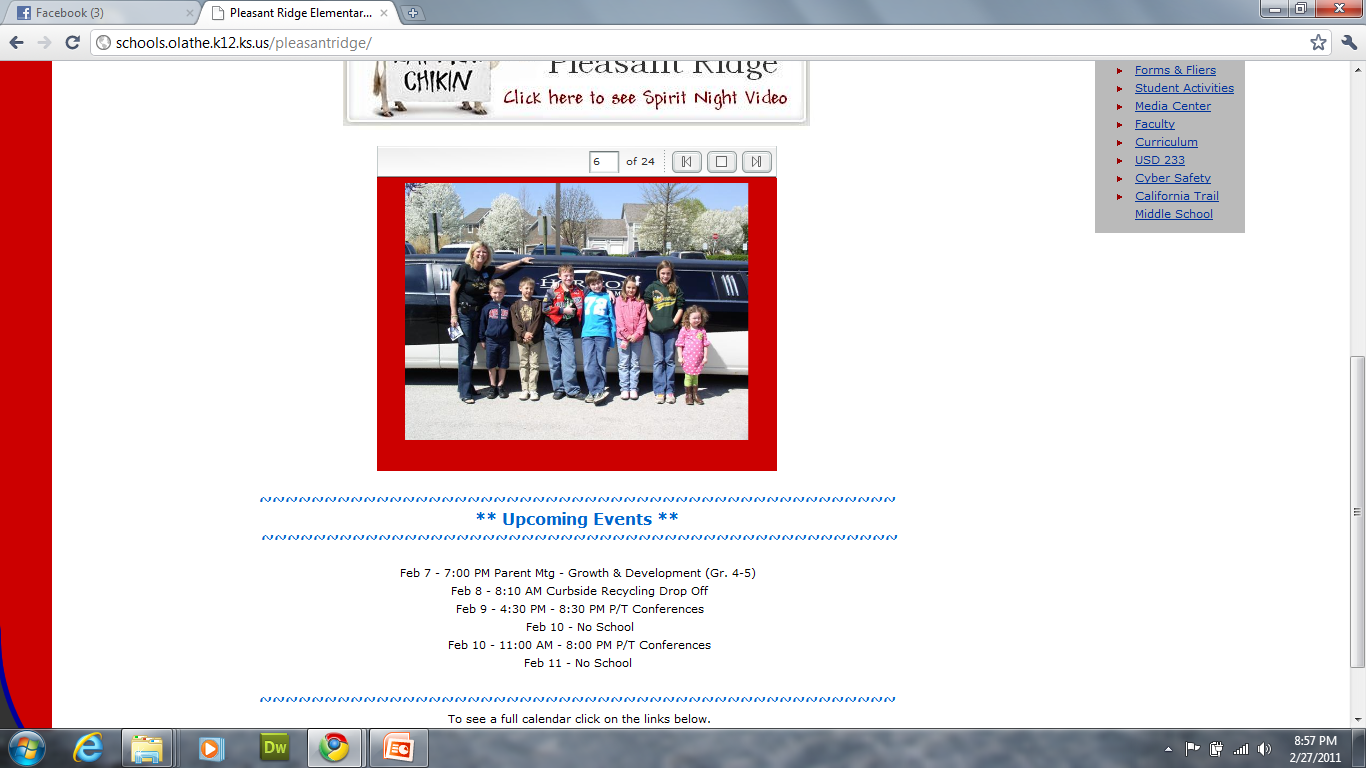 ©BDS
[Speaker Notes: Pleasant Ridge Elementary – Olathe, Kansas]
attention
Name in lights
Paired with Behavior Specific Praise
Washington Elementary Olathe, KS
©BDS
www.vistaprint.com
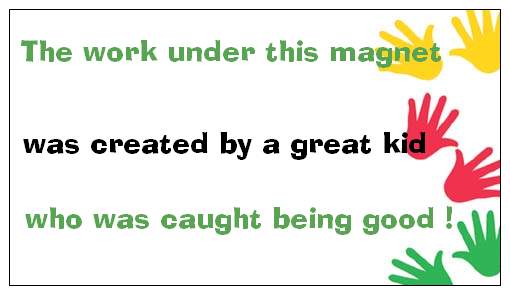 [Speaker Notes: These are magnets that could be given out to take home-]
www.vistaprint.com
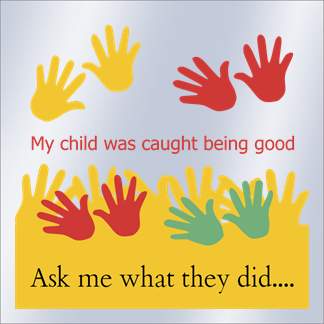 [Speaker Notes: This is a window decal that can be printed and given to the child to put on their parent’s car.]
www.vistaprint.com
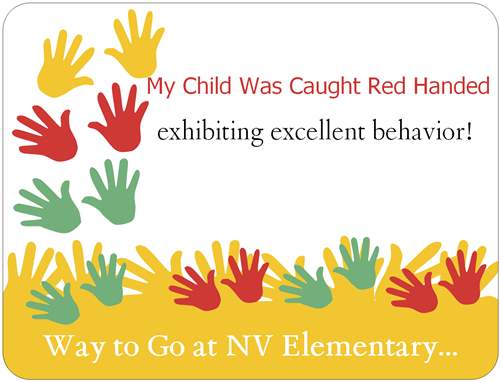 [Speaker Notes: This is a car magnet- Elementary students can give this to their parents and high school students can use it to get special parking spaces close to the school.]
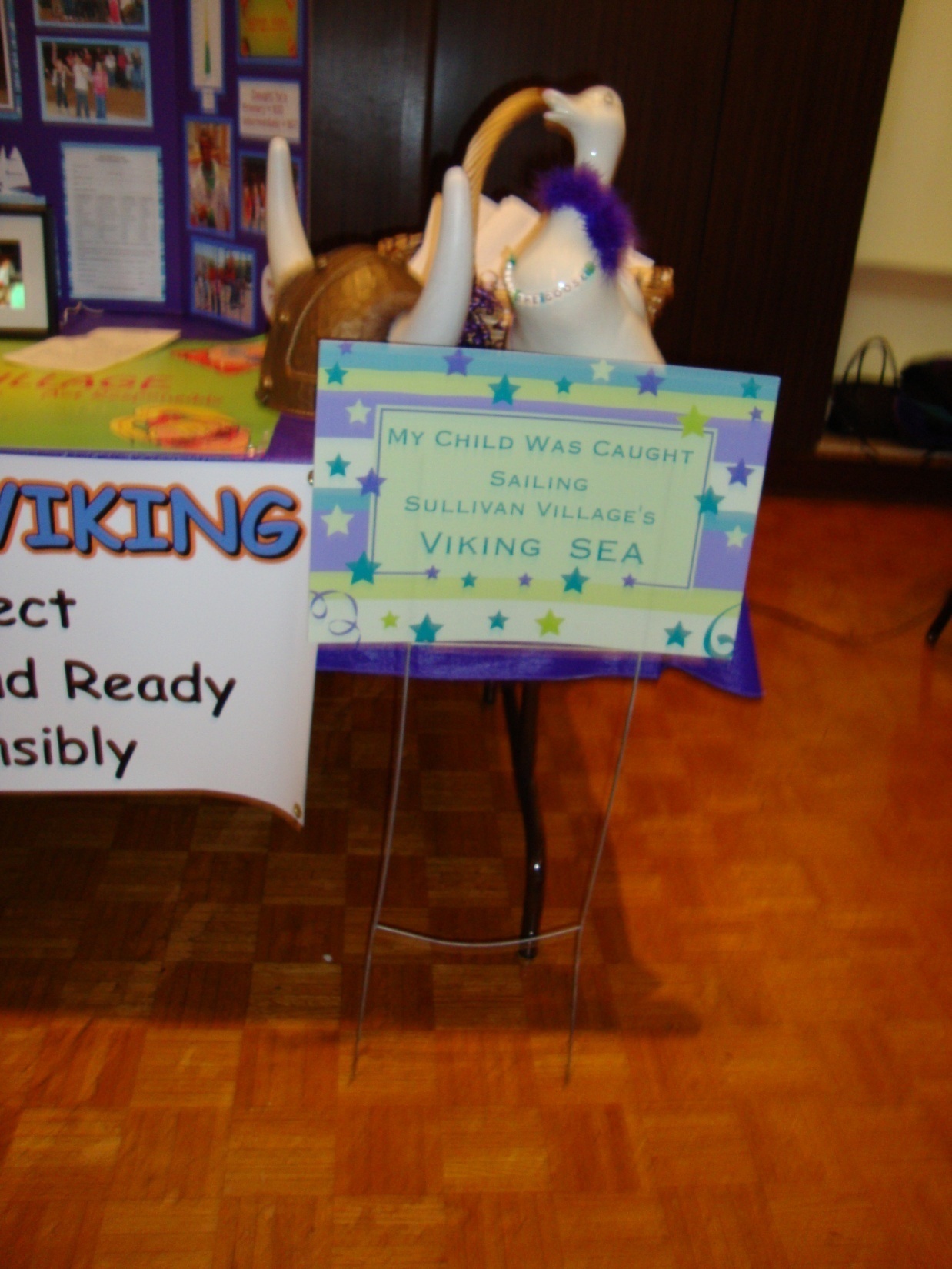 ©BDS
Yard Sign for One Week
Classroom with the most gotchas gets a lighted entrance.
Get a giant poster of yourself printed by national guard.
Special seating in the lunchroom.
Dress up and sit at special table at lunch- red carpet treatment.
Sign the Golden book of greatness
Use photo effects and stylize a picture and place in front hall.
Leadership
www.pbisvideos.com
Assistant Principal for the day
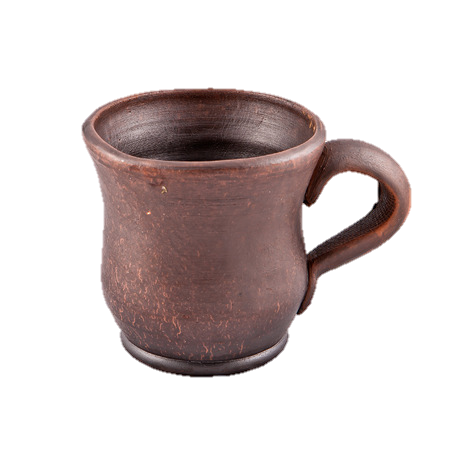 Honorary
Assistant
Principal
Be the line leader
Student Leadership Team
Get to design posters for the school’s pbis program.
Get to wear the student mascot during assembly and lead cheers
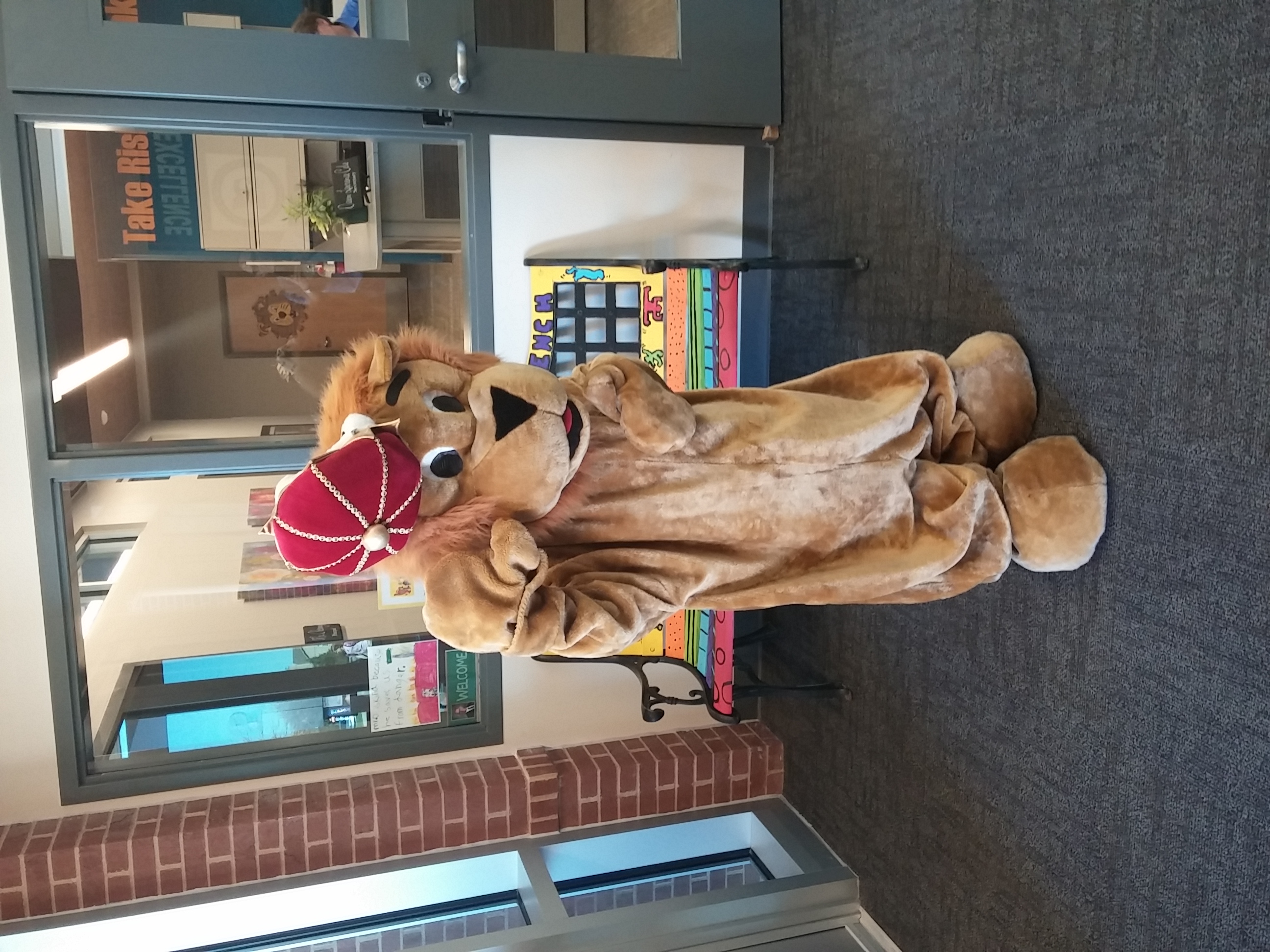 Regency Place Elementary- Olathe, KS
Broadcast the morning school news
Praise
Invitation to special breakfast of recognition and food.
Class with the most gotchas gets bragging rights.
Get to decorate a bulletin board square with your artwork- name over intercom with reason for earning gotcha.
Assistance
Learn an art skill
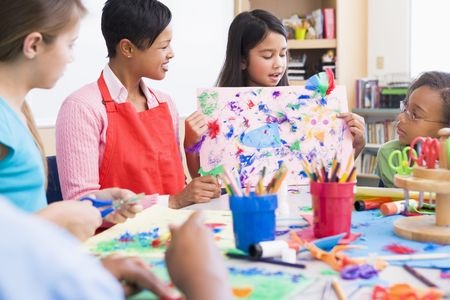 Computer coding skills
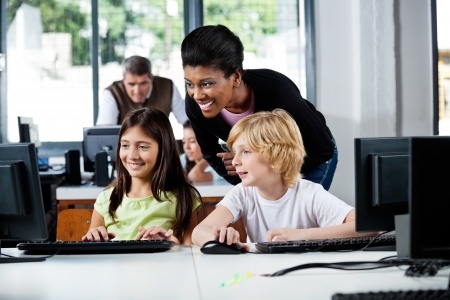 Piano-cooking-woodworking-sewing
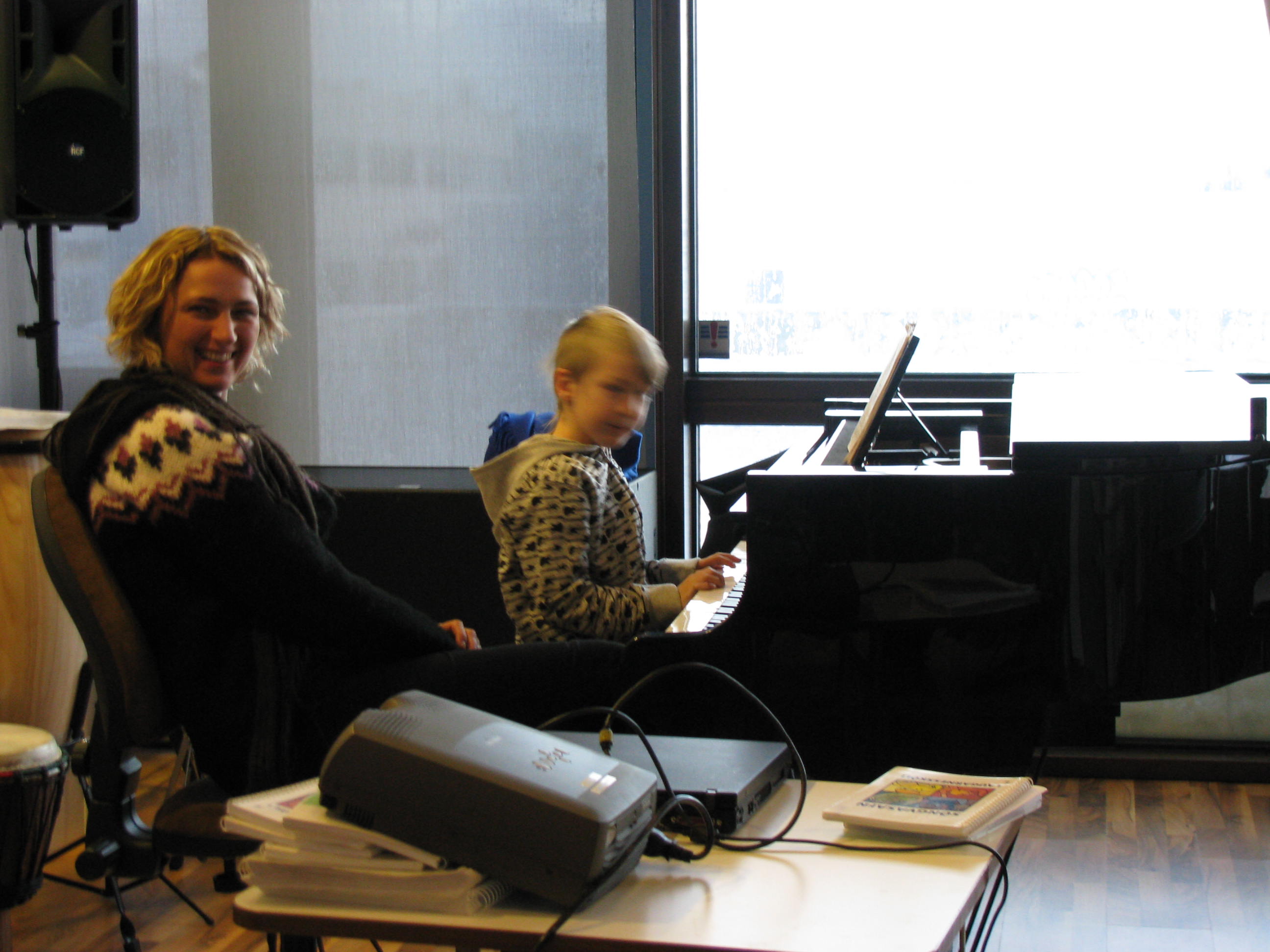 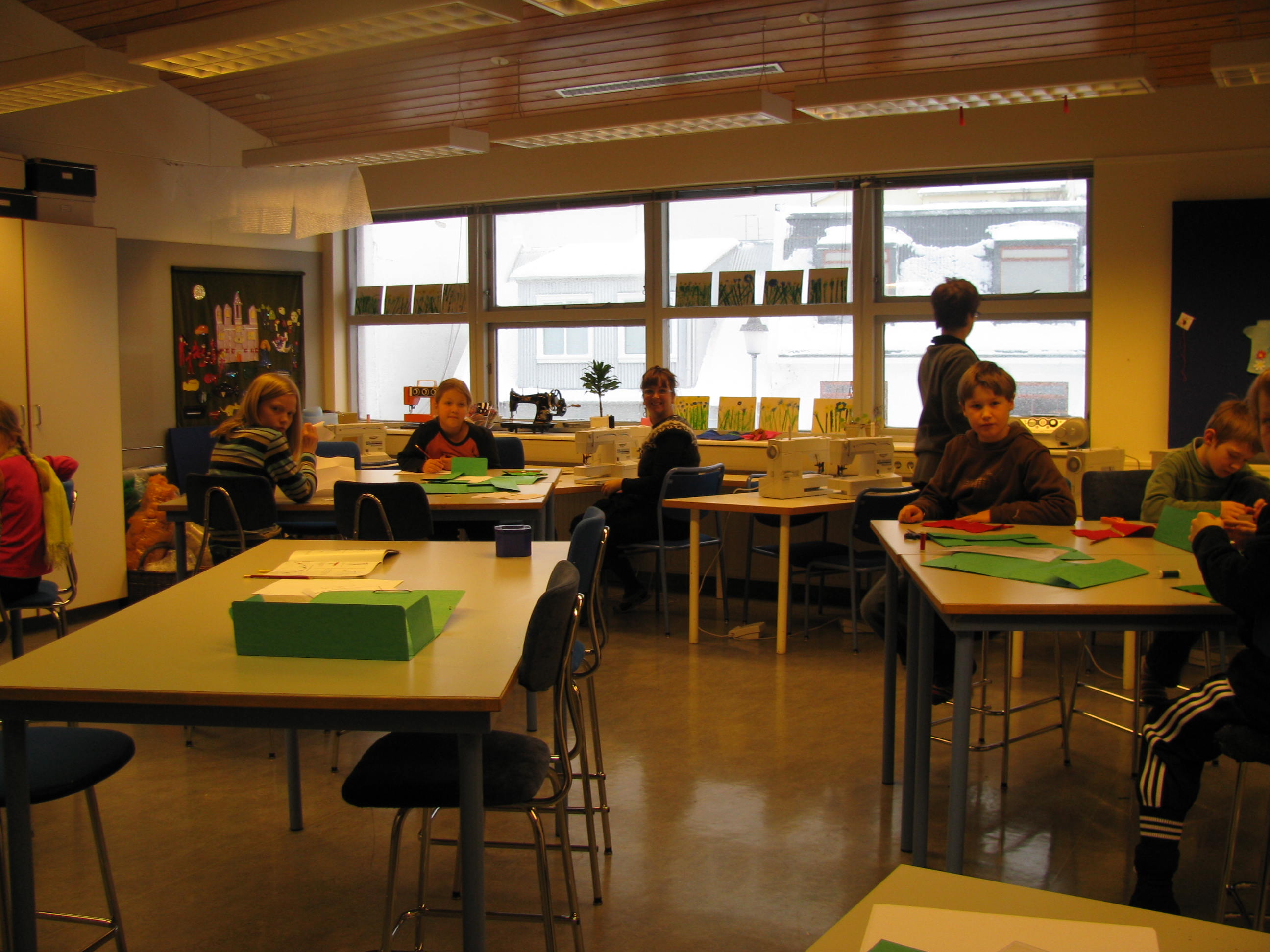 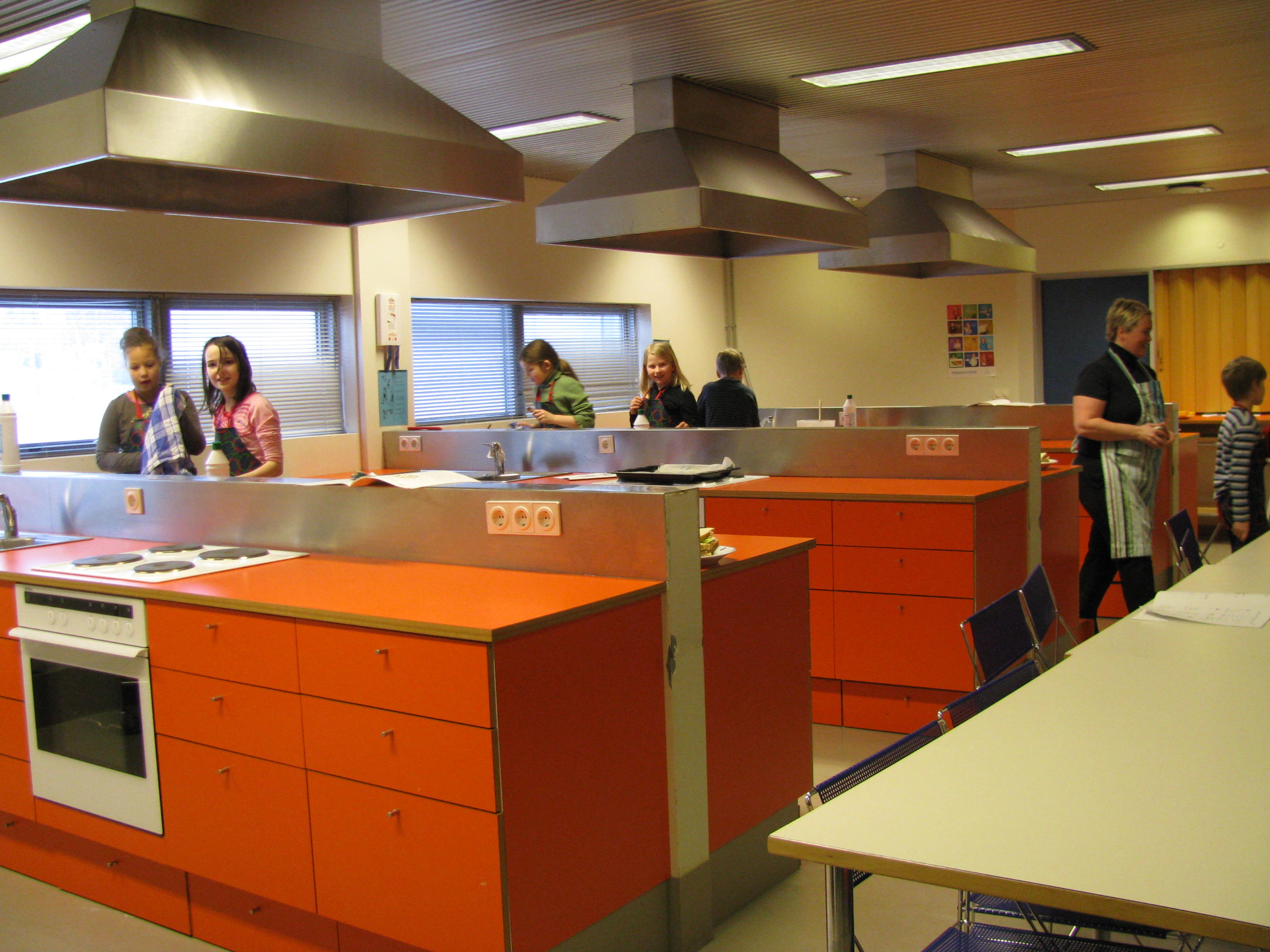 touch
Queen of bling and sparkle visits your homeroom and gives dragon tear.
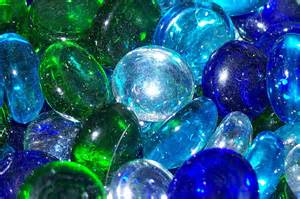 Middle School Students caught being kind at Santa Fe Trail Middle School- Kelly Ralston- Assistant Principal.
Get your face painted to match the principal
Biggest Return on Investment 
Allday & Pakurar (2007) found teachers who greet students at the door enjoy 45-72% less disruptions in the classroom
We researched what components make up a connection with a student:
Touch
U se of name in a positive way
Making eye contact
Smiling
Revision of the EnvironmentPages 10-11
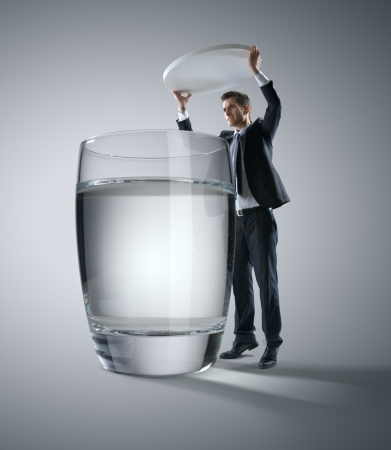 T
U
M
S
Behavior Doctor Seminars          ™®© FY17
Hey Slugger! How’s it going?
I wish I got in trouble more so you knew my name.
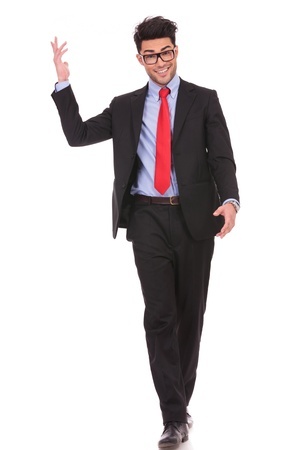 Use their name in a positive way.
Behavior Doctor Seminars          ™®© FY17
Make Eye Contact
72% of teens say their main mode of communication is texting.

Everyone is looking at a screen.

Hungry for eyeballs.
Behavior Doctor Seminars          ™®© FY17
Biggest Return on Investment 
Allday & Pakurar (2007) found teachers who greet students at the door enjoy 45-72% less disruptions in the classroom
We researched what components make up a connection with a student:
Touch
U se of name in a positive way
Making eye contact
Smiling
TUMS your Neighbor Now
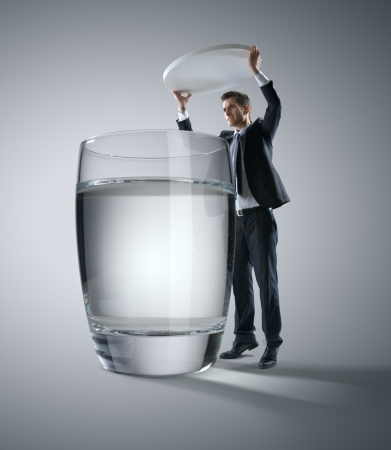 !
T
U
M
S
Behavior Doctor Seminars          ™®© FY17
escape
Exempt from certain tests with 100% attendance and GPA
Get to leave school and go with principal to orange leaf frozen yogurt.
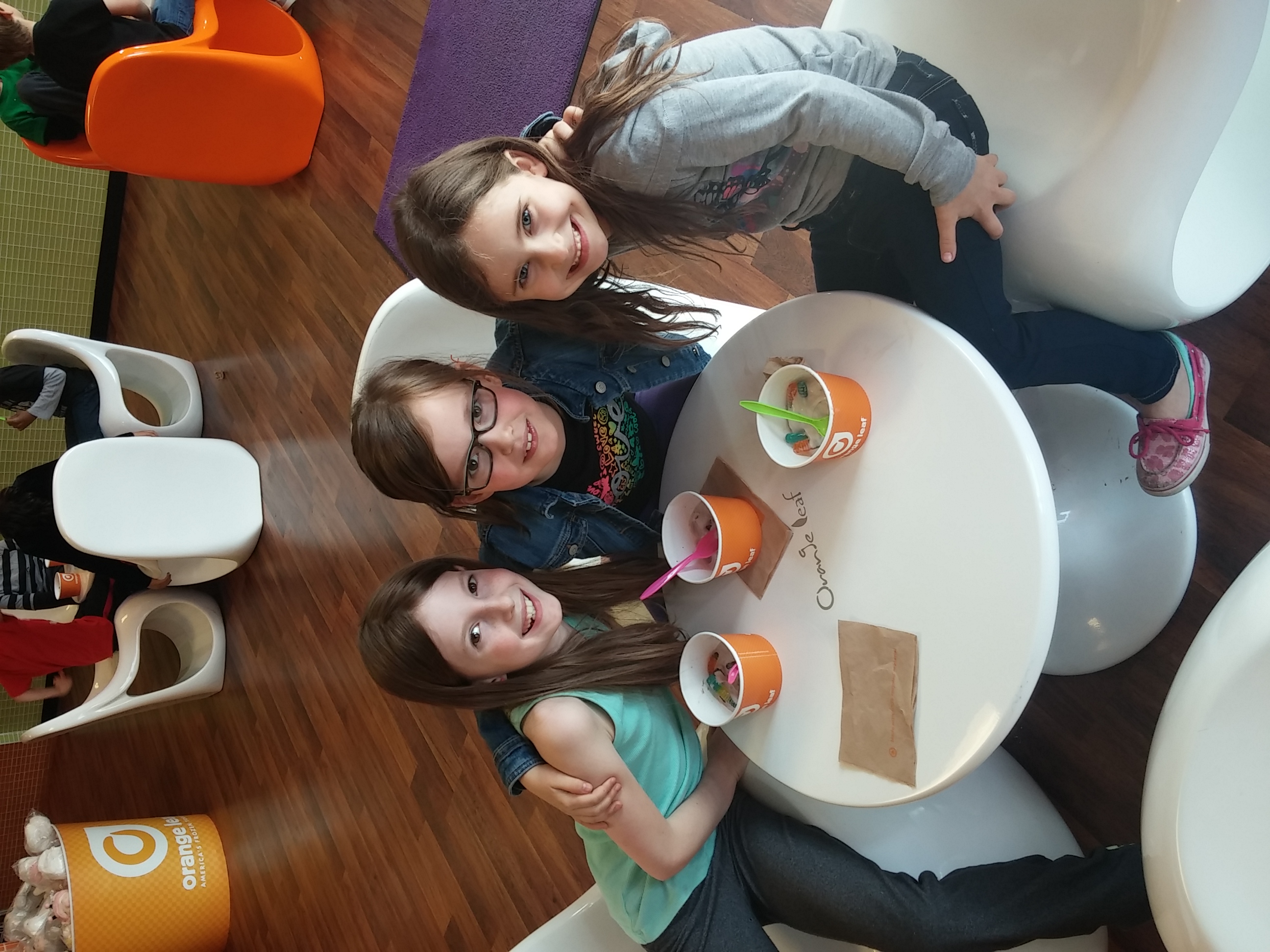 Regency Place Elementary- Olathe, KS
Get to leave school and go visit a hospital and learn about it.
Homework free pass for one assignment
Name the teacher- Name the Dance
©BDS
supplies
She received 30 air filled disks for chairs two weeks after her request on www.Donorschoose.org
Franklin Elementary- Cape Girardeau, Missouri
Cash in gotchas to get your chair decked out- air filled disk, cover, and therapy banding for your feet.
School supplies- for gotchas
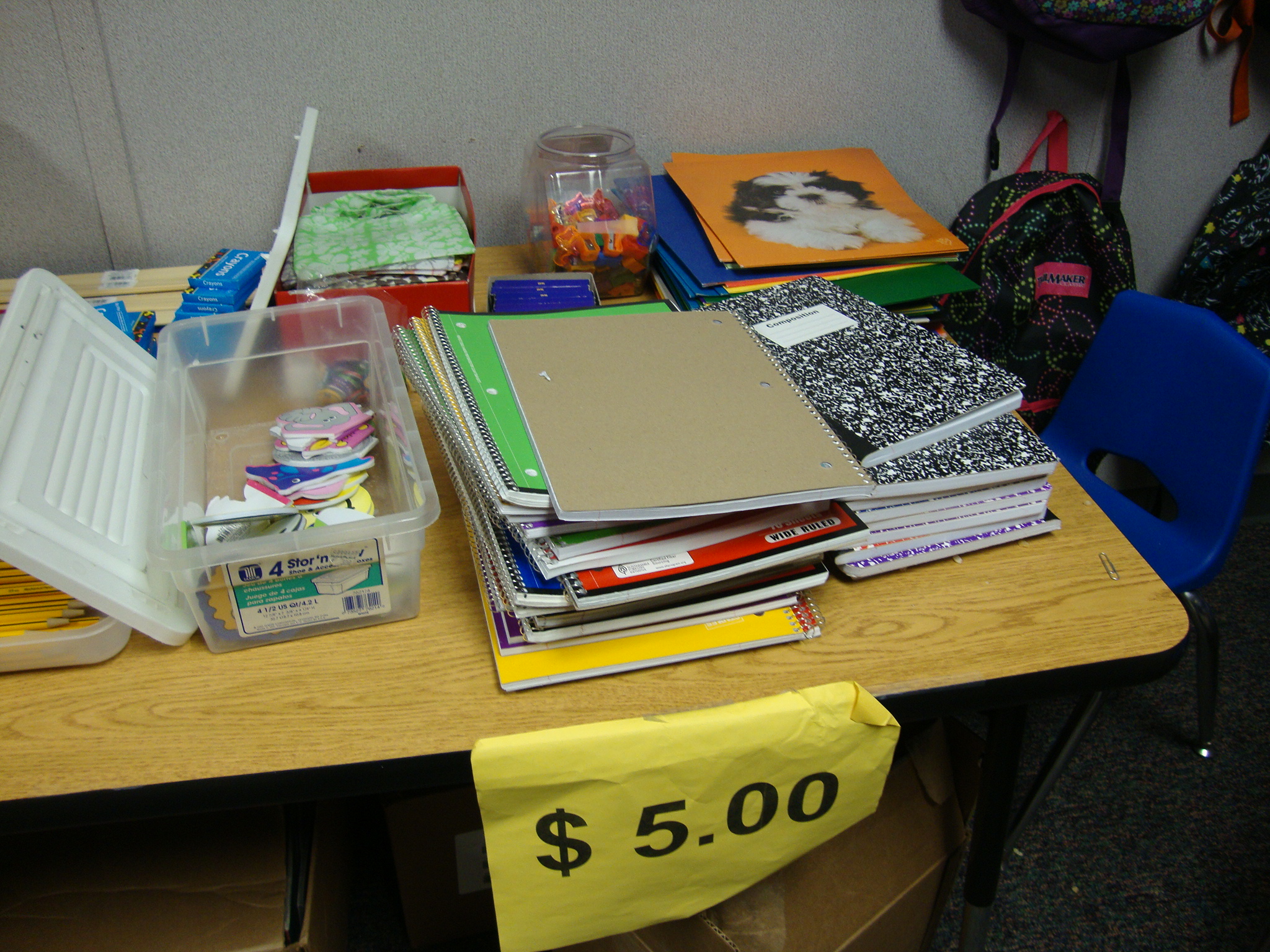 Get a volunteer to come monogram backpacks with cricut iron-on vinyl or an embroidery machine.
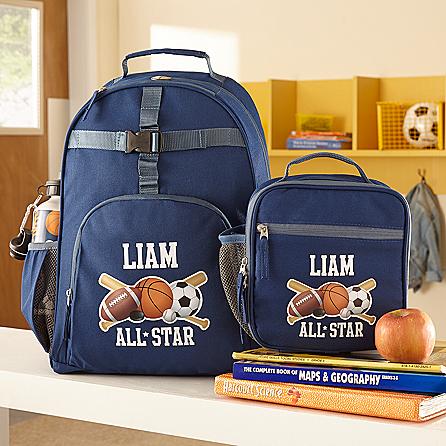 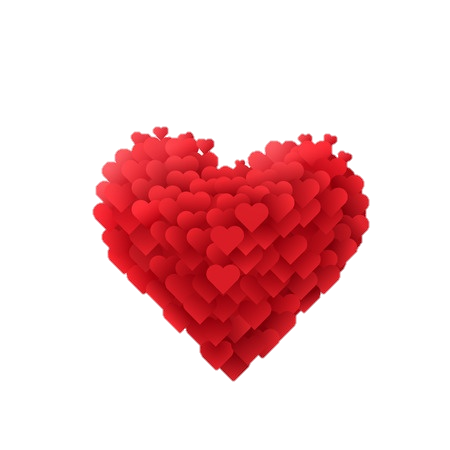 Palpates-
1) Privileges (Earning special privileges) 
2) Attention (Quality Time with Adults and Peers) 
3) Leadership (Earning Leadership Roles) 
4) Praise (Social Praise- Name in Lights) 
5) Assistance (Special Assistance in a Topic of Their Choice) 
6) Touch (High Five) 
7) Escape (Escape from a Task or Chore) 
8) Supplies (School Supplies)
Whole schoolideas
We have to make it more fun to do the right behavior…….
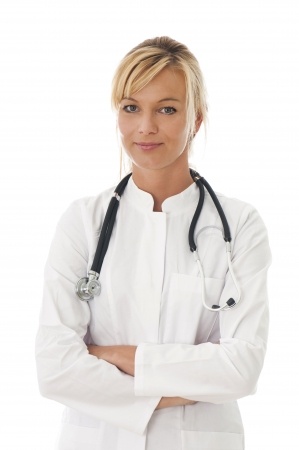 www.fitbit.com – More Fun
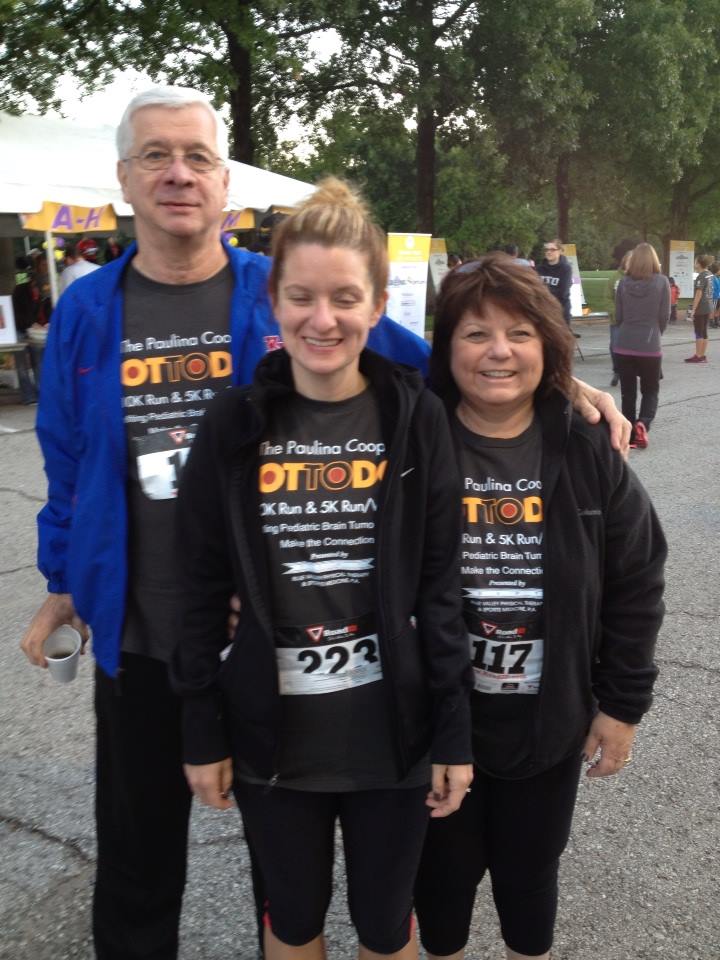 Dot Trot (Thanksgiving)
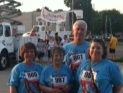 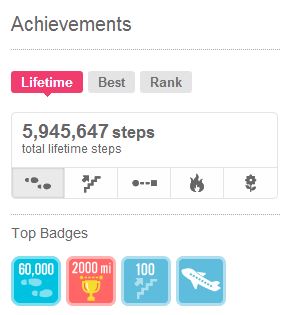 Fourth of July
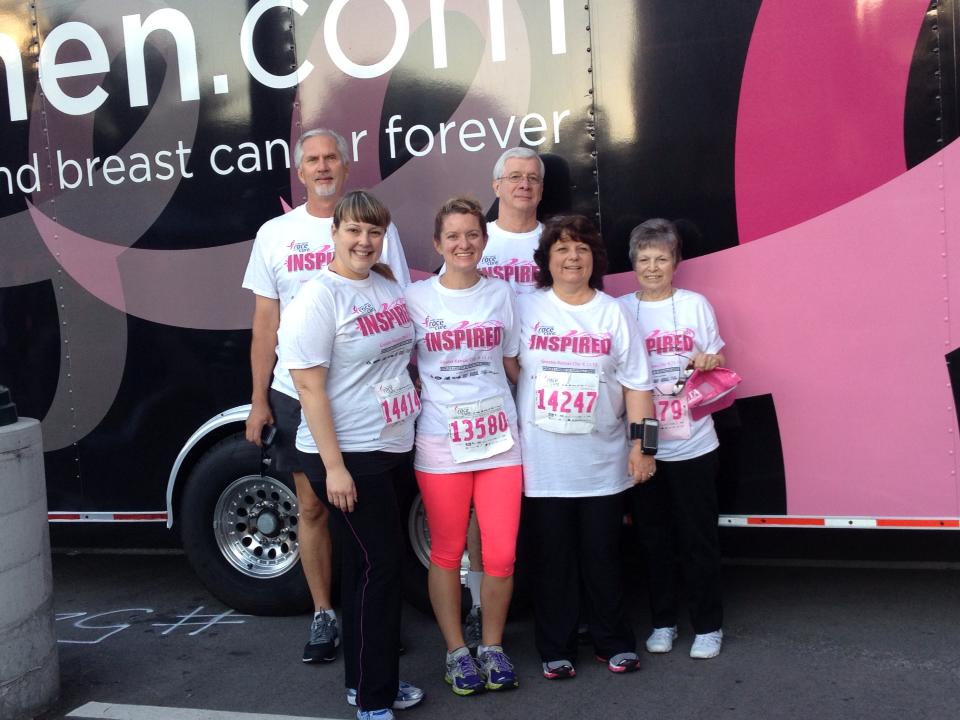 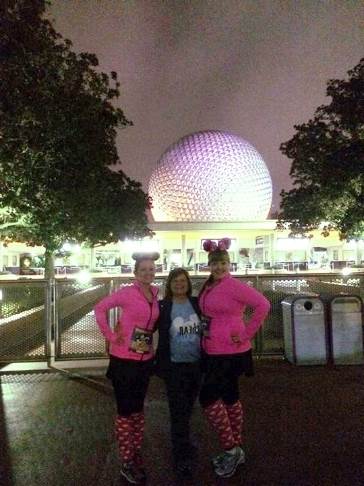 Disney Marathon Weekend
Mother’s Day- Breast Cancer
Whole school challenge- see the principal dressed in a fun costume for the day.
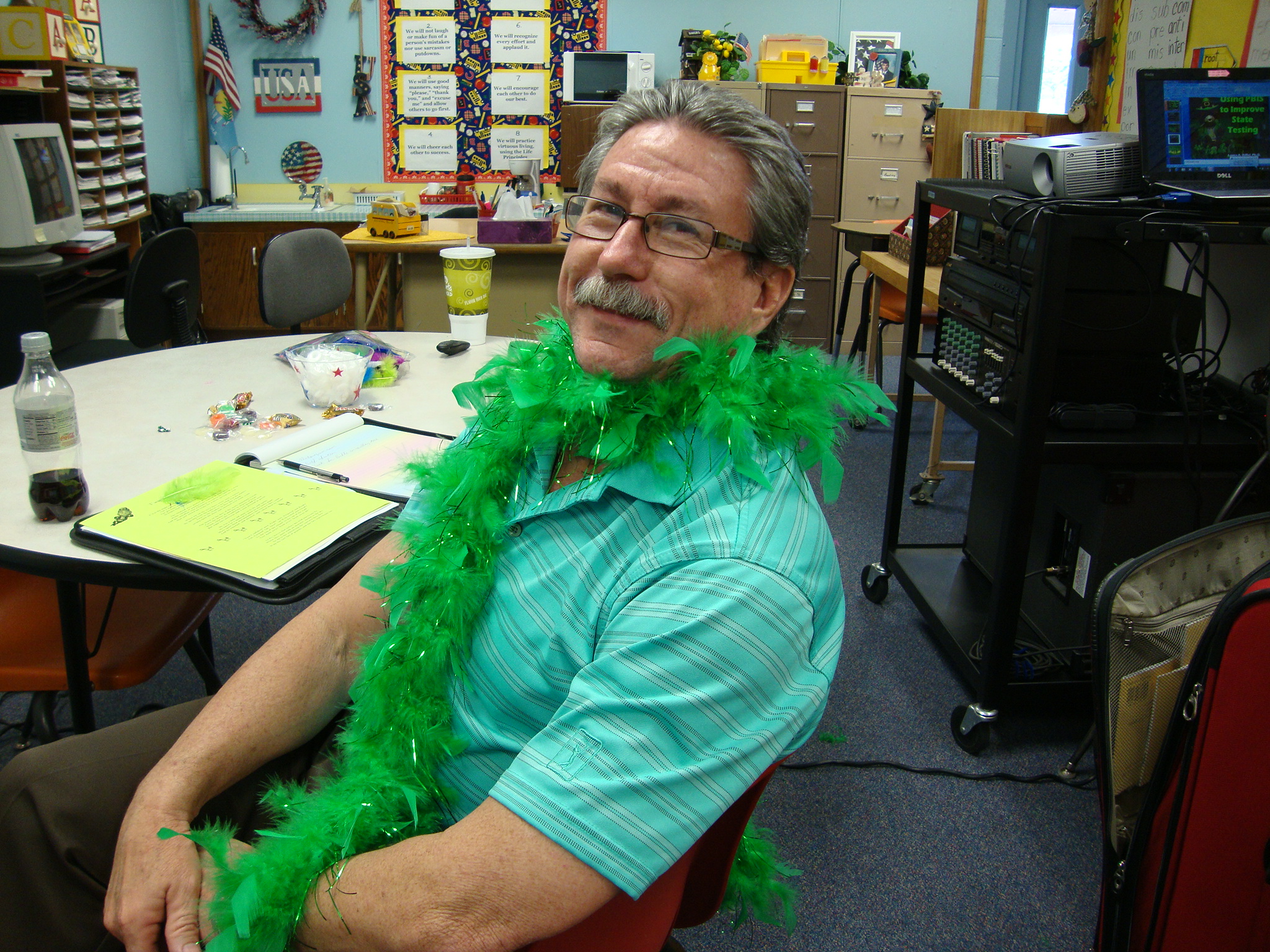 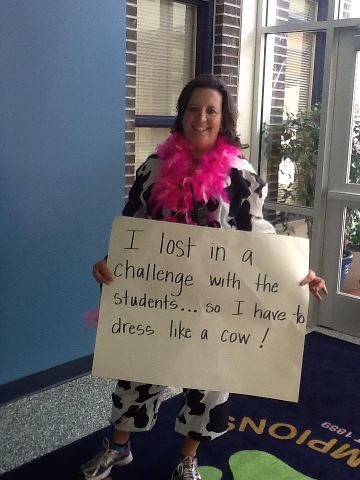 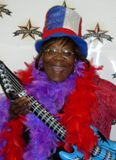 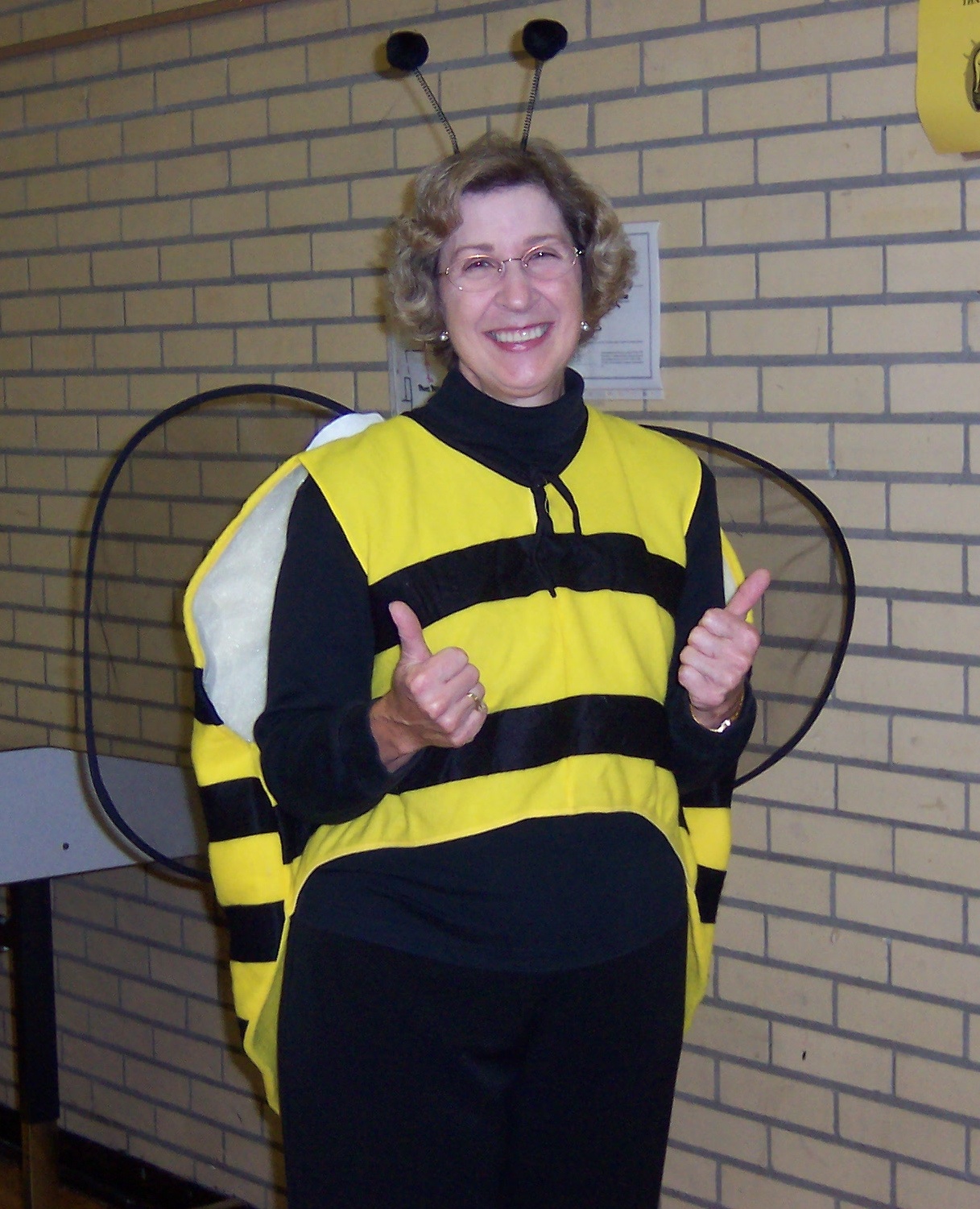 Double gotcha day- when all staff wear their school shirts
Triplicate gotchas
Principal drawing yellow copy
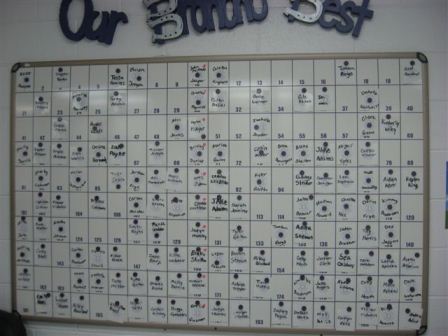 Pink copy- banked
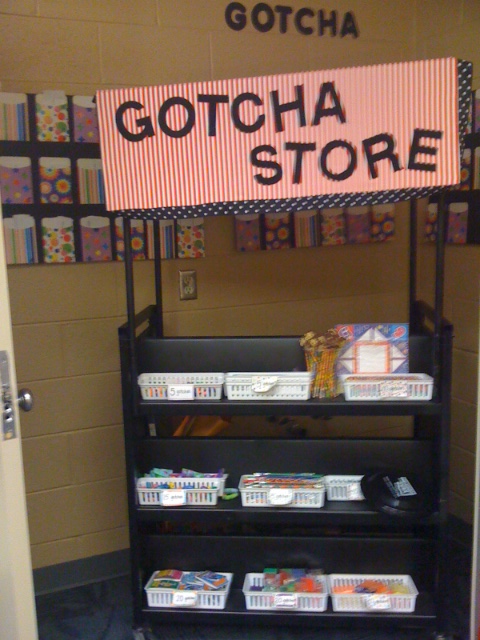 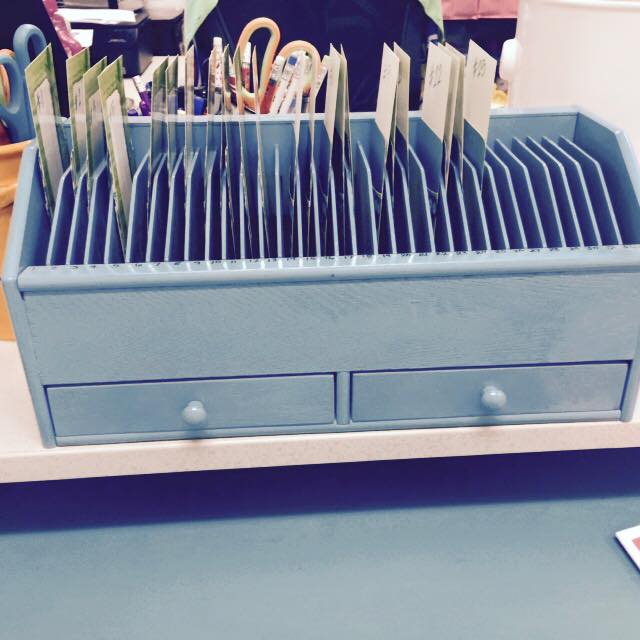 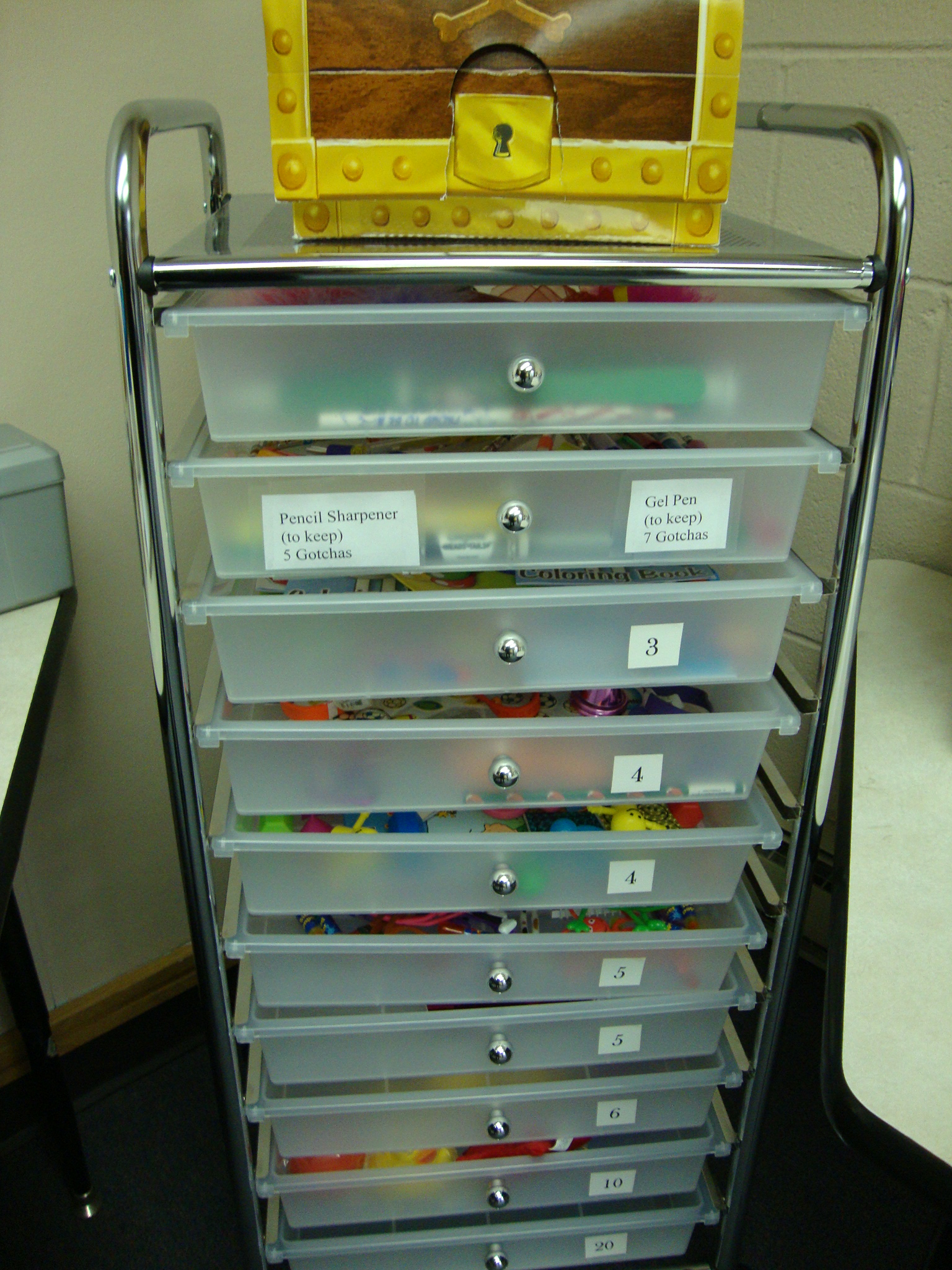 White copy- parents’ reinforcement
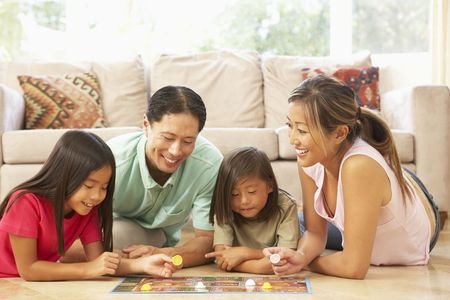 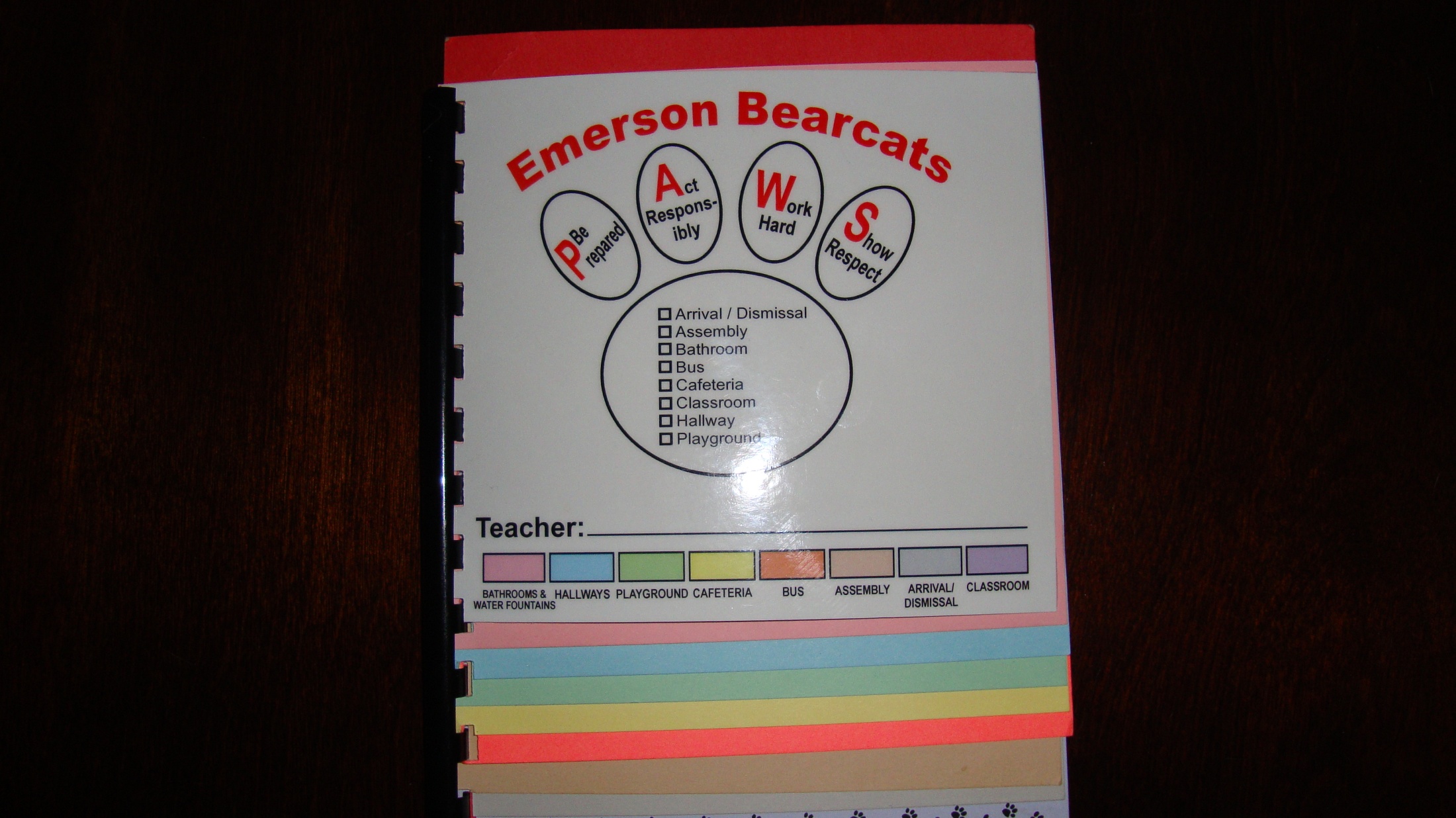 Selling Staff
Journals
Start a journal for all staff: (one way)
Compliment a staff member and put the journal in their box.
They have 24 hours to read it and write a compliment about someone else on the staff and put it in that member’s mailbox.
Have to compliment someone who hasn’t had a compliment until it goes all the way around.
Start all over.
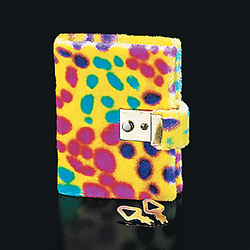 Dear Diary
November 21, 2008
	I’d like to compliment Daisy Doodle.  Daisy is always the first one out to the car lot to help the car riders get out of the cars in the morning and the last one to leave at the end of the day after the last little car rider gets in the car.  She greets everyone with a smile and wears a funny hat on Friday just to cheer everyone up.  The parents always look forward to seeing Daisy in the car lot.
Signed,
Phil Goode
Graffiti Wall with positive adult comments
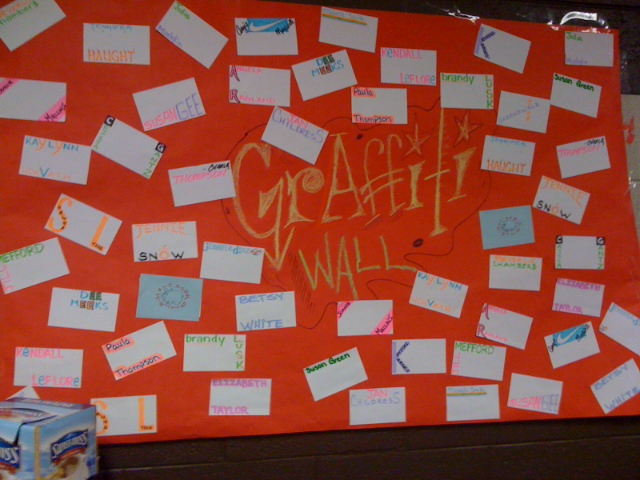 [Speaker Notes: Liberty Elementary- Sapulpa, Oklahoma]
G.O.O.S.E  THE STAFF
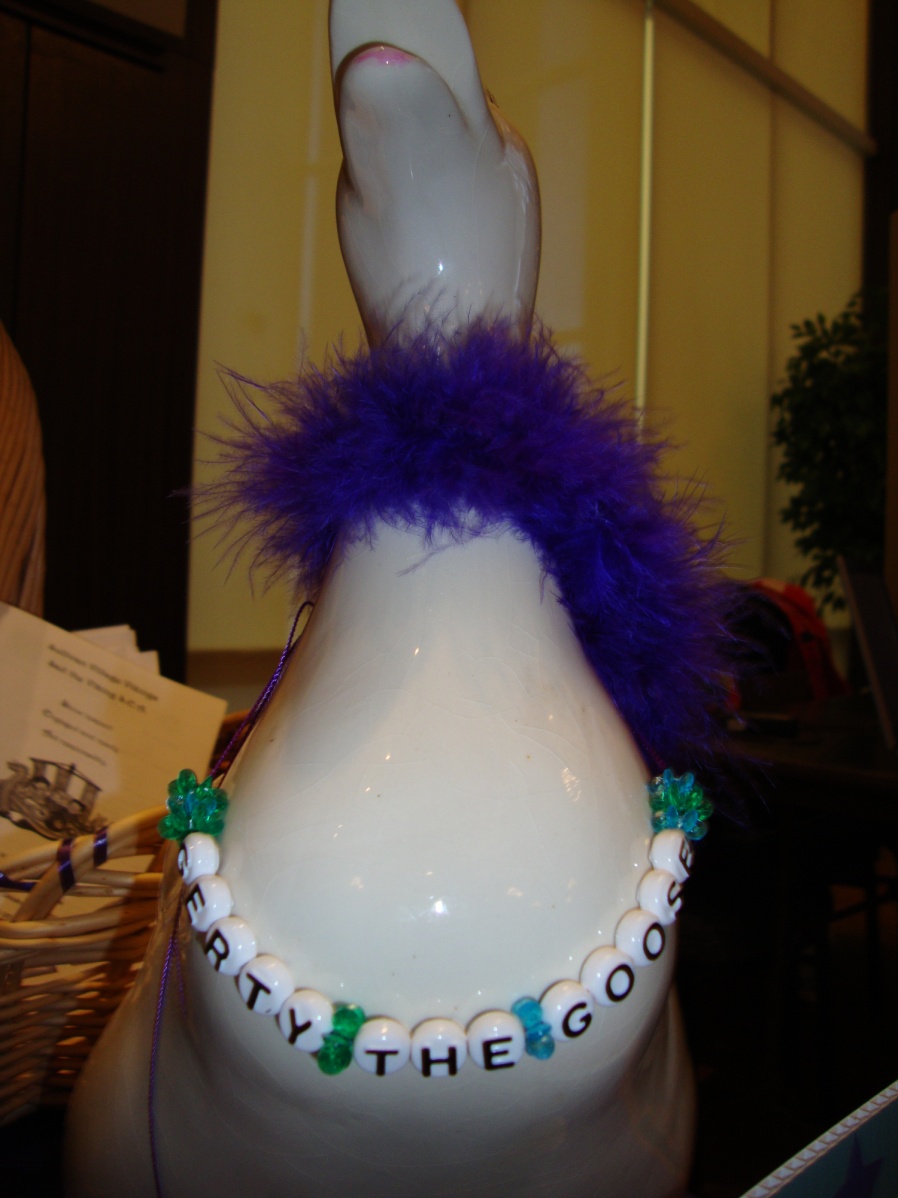 [Speaker Notes: Here’s the goose – you can purchase them in many novelty stores.-  GOOSE stands for Get Out Of School Early]
GOOSE or SIT
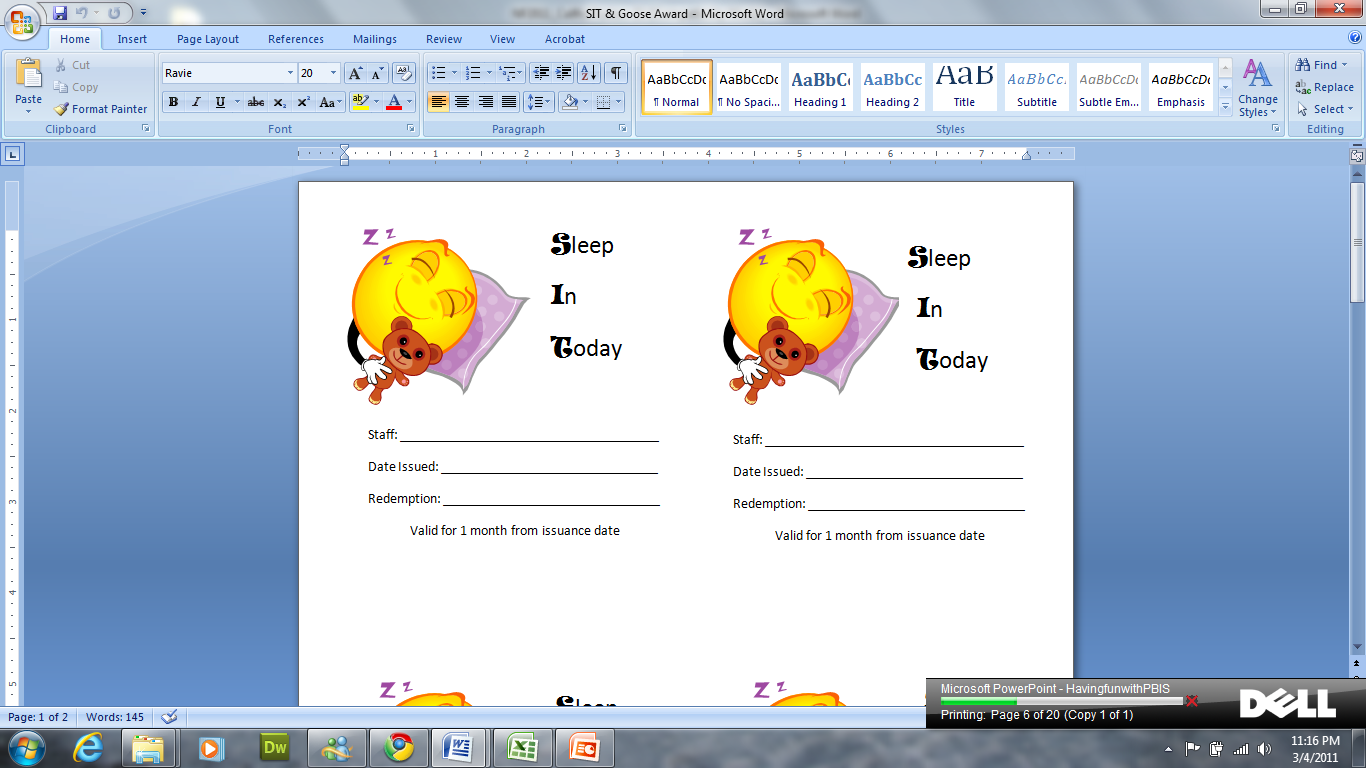 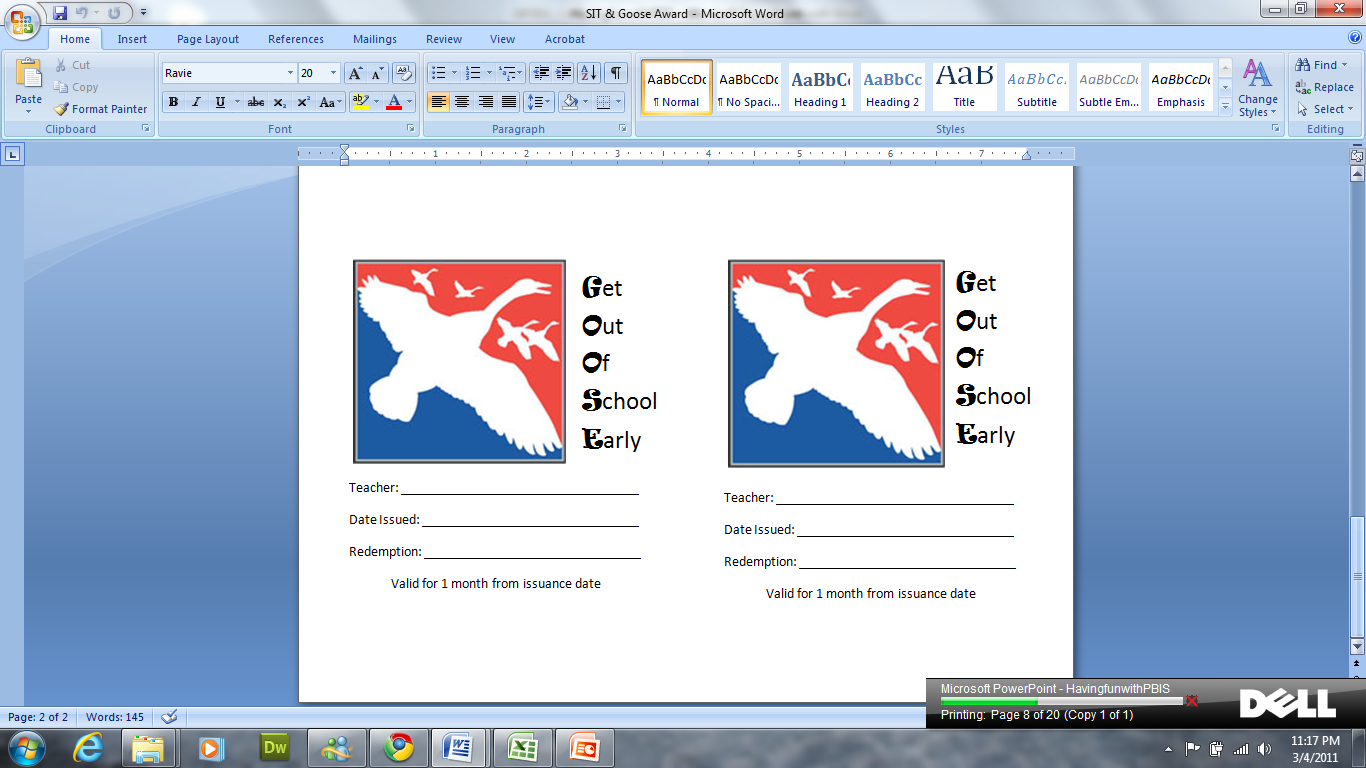 [Speaker Notes: SIT stands for Sleep in Today]
Transportation
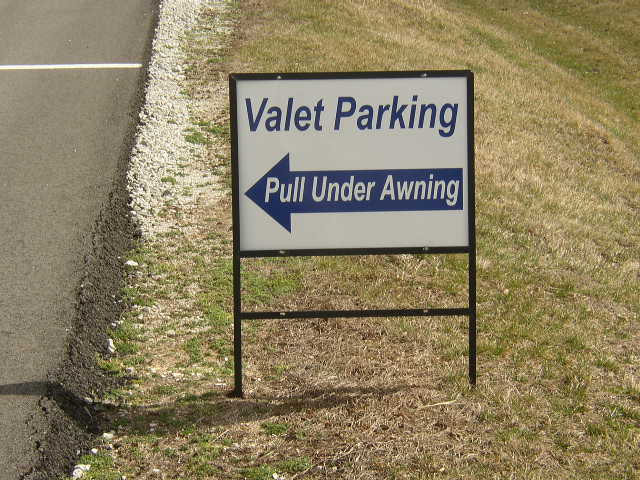 Adult transportation winners
Special parking in front of the school
Valet parking 


Coupon for one of the following:
Leave school early one day
Free snack from vending machine
Goody bag with pens, pencils, sticky notes etc.
Wear jeans on another day
Valet Parking
Tammy Bilson ….come on in.  You’re the next contestant in the “gotcha” was great.
[Speaker Notes: Imagine pulling up to school in the morning and having free valet service for yourself.  The principal at one school valet parks a staff member’s car each morning.  They never know who it will be until they get to school.  How fun is that?]
Special Parking Privileges
[Speaker Notes: Ash Street Center in Jonesboro, Georgia has two special parking spots for the staff member of the week.  It’s the parking spot closest to the door ]
Weatherford High School- smack their teachers with a KISS award- they get one class period covered by the assistant principal
[Speaker Notes: Weatherford High School- smack their teachers with a KISS award- they get one class period covered by the assistant principal]
Make it easy to catch kids being good
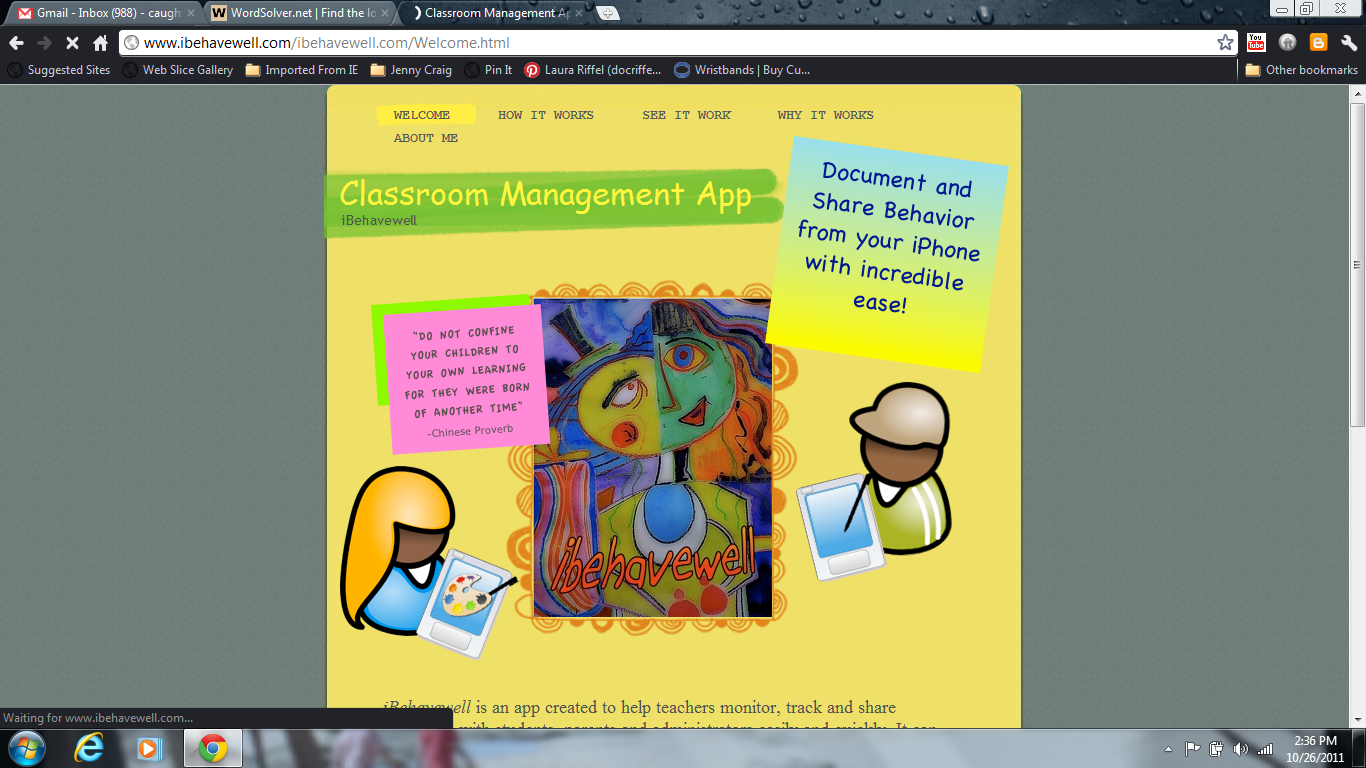 Google Docs- Emails Principal when teachers add any data.
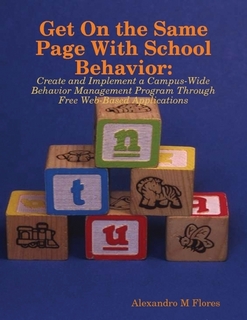 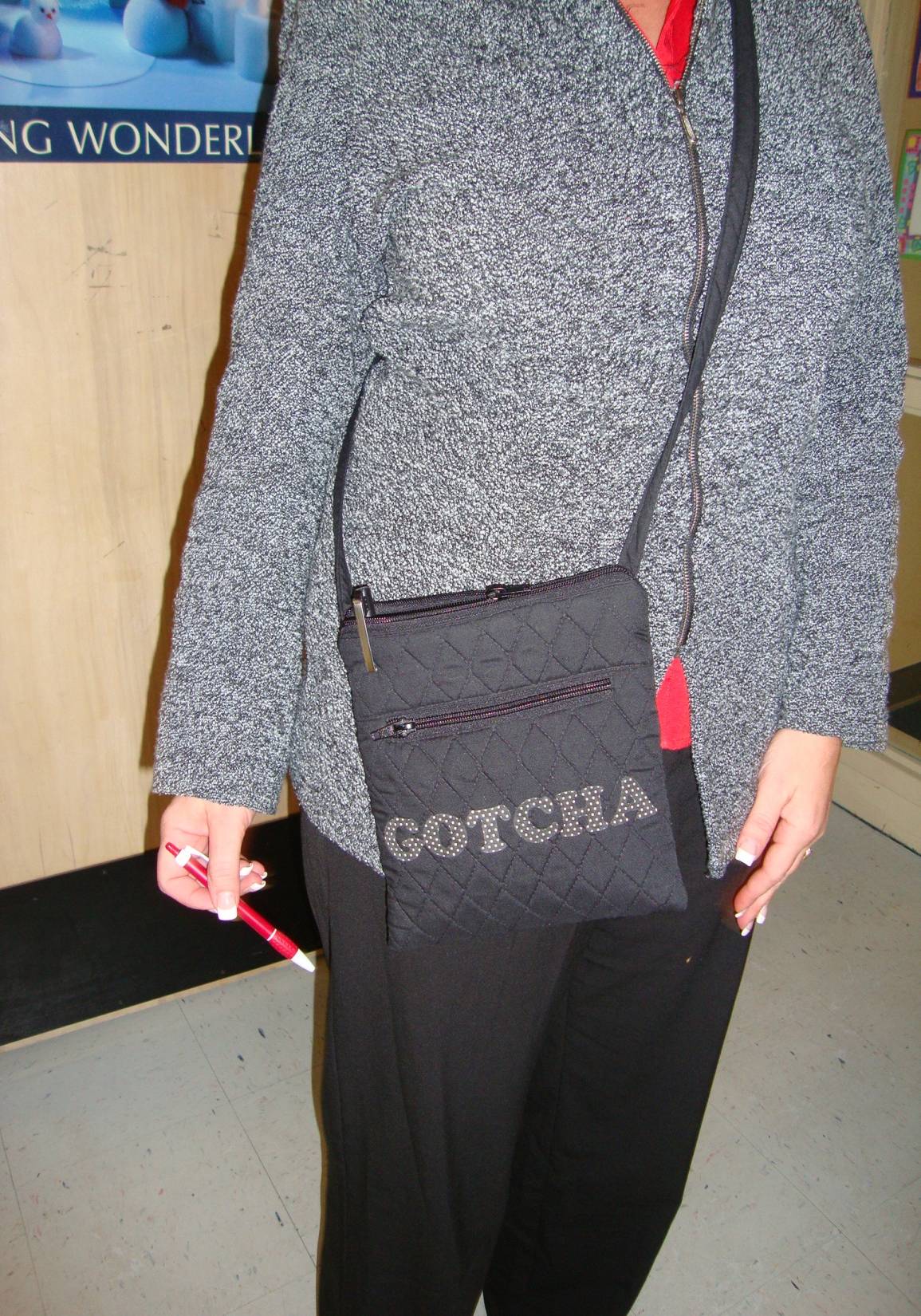 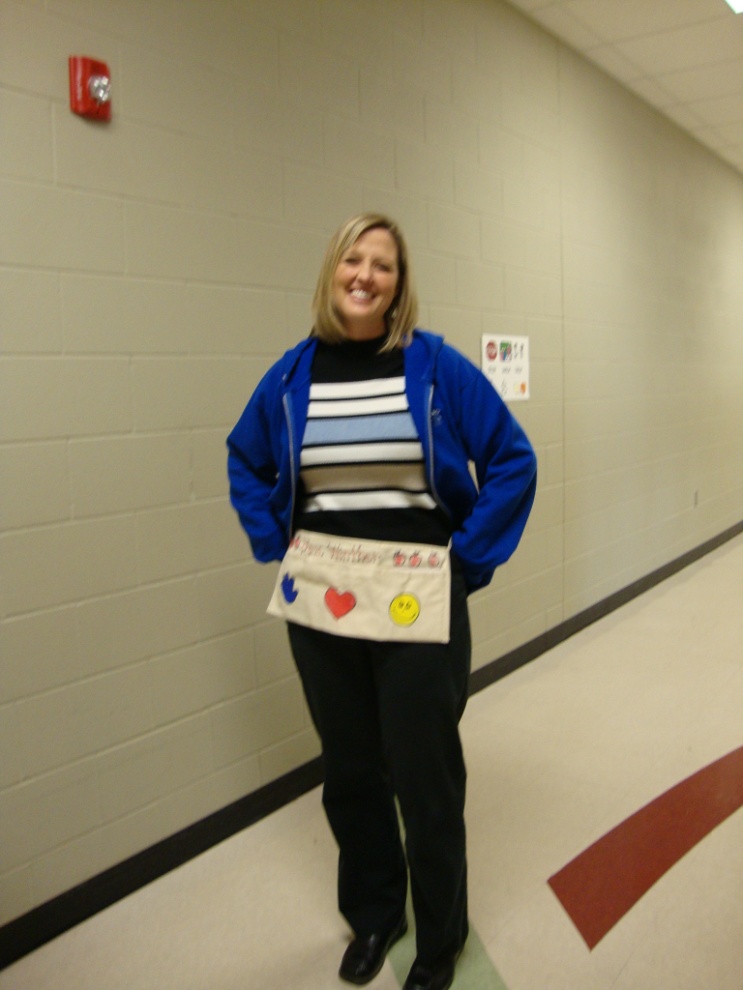 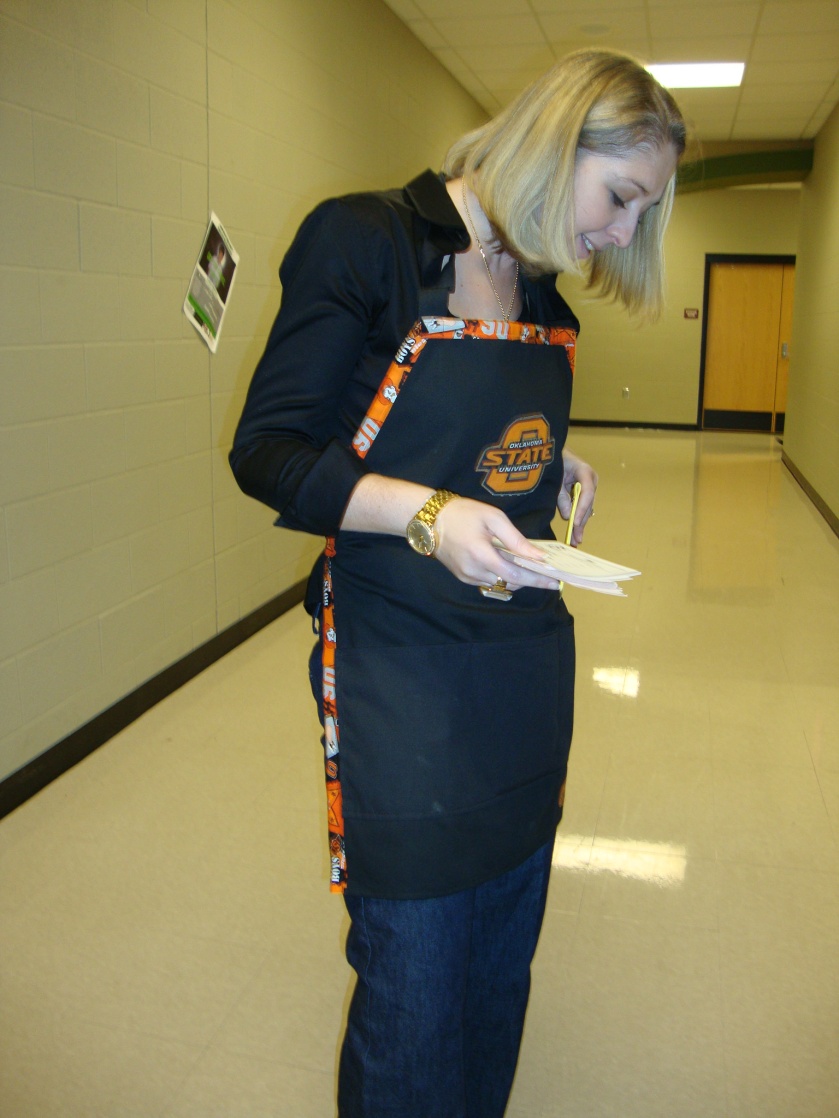 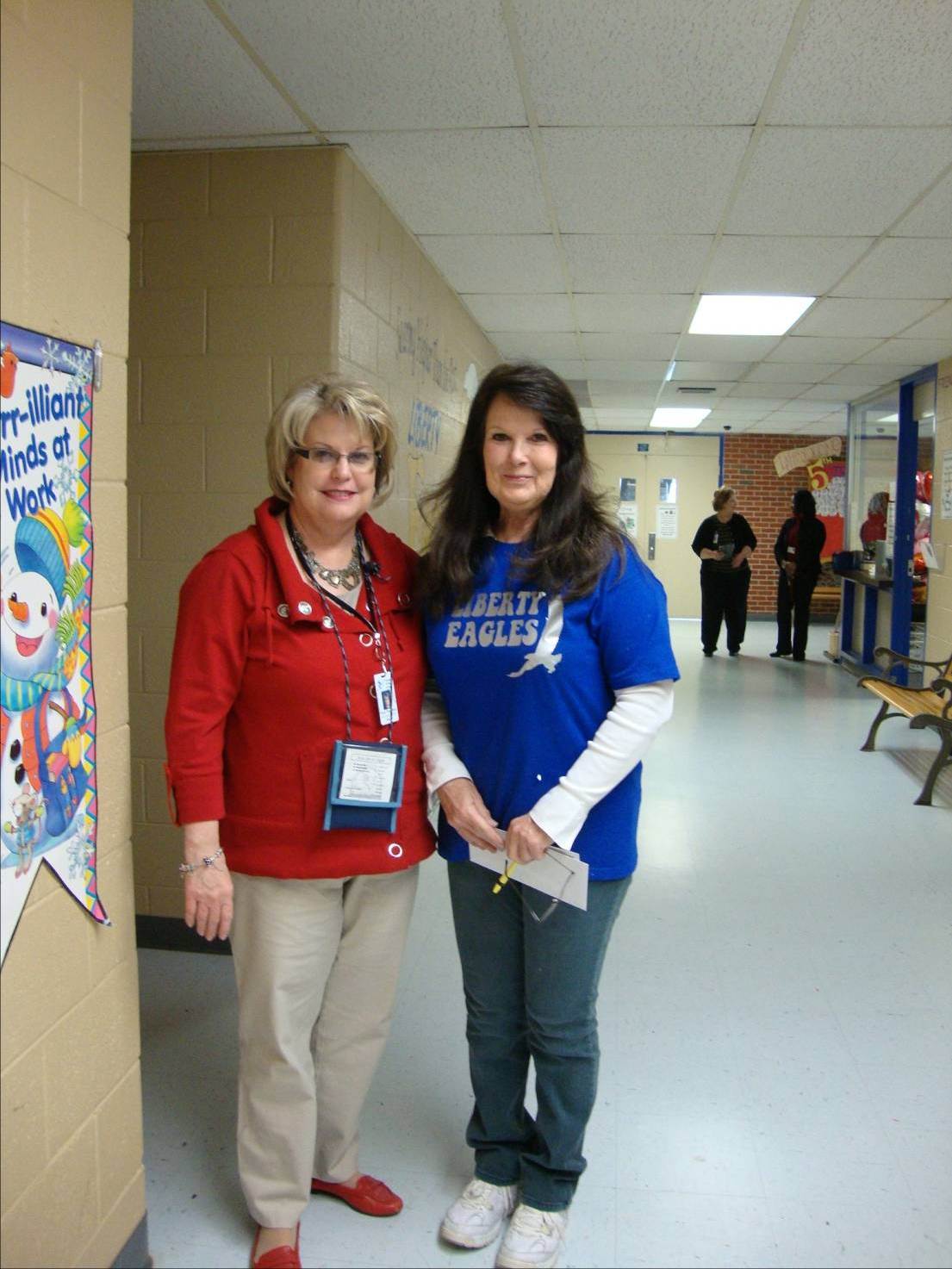 YOU help quench kids thirst for knowledge by….
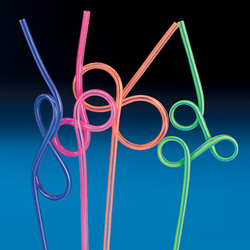 Or….we are crazy about the way you……
You’re Fanta-stic
We know you enjoy your job to the MAXX
We “MIST” you- when someone is gone.
Some Monday Morning Give Everyone an extra Boost
The “dog” ate my homework…….An eagle came down and turned off my alarm clock.
Failure is not an option…………………….
……Helping Kids Connect the Dots……
We all need a spoonful of sugar from time to time….
For those times when someone had thick skin……
When you have a planning meeting
During CRCT’s.
Dollar Tree- Garden Kneeling Pad.
Mini clipboards for teachers to fill out gotchas.  Made from coasters and binder clips.
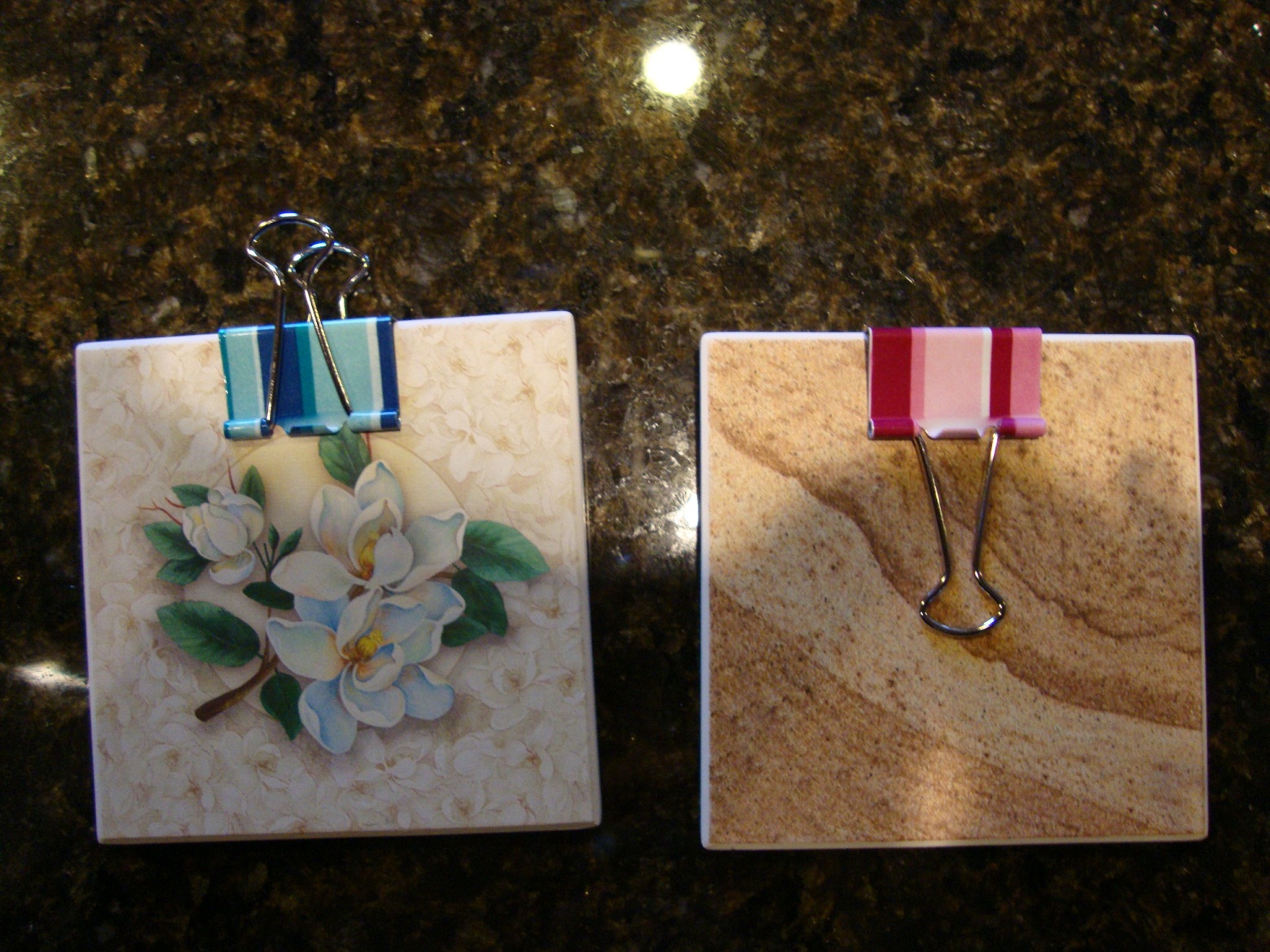